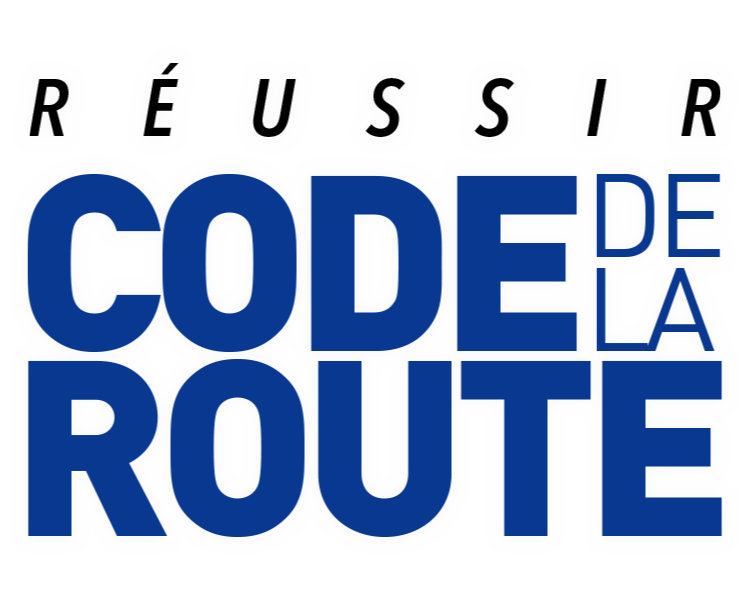 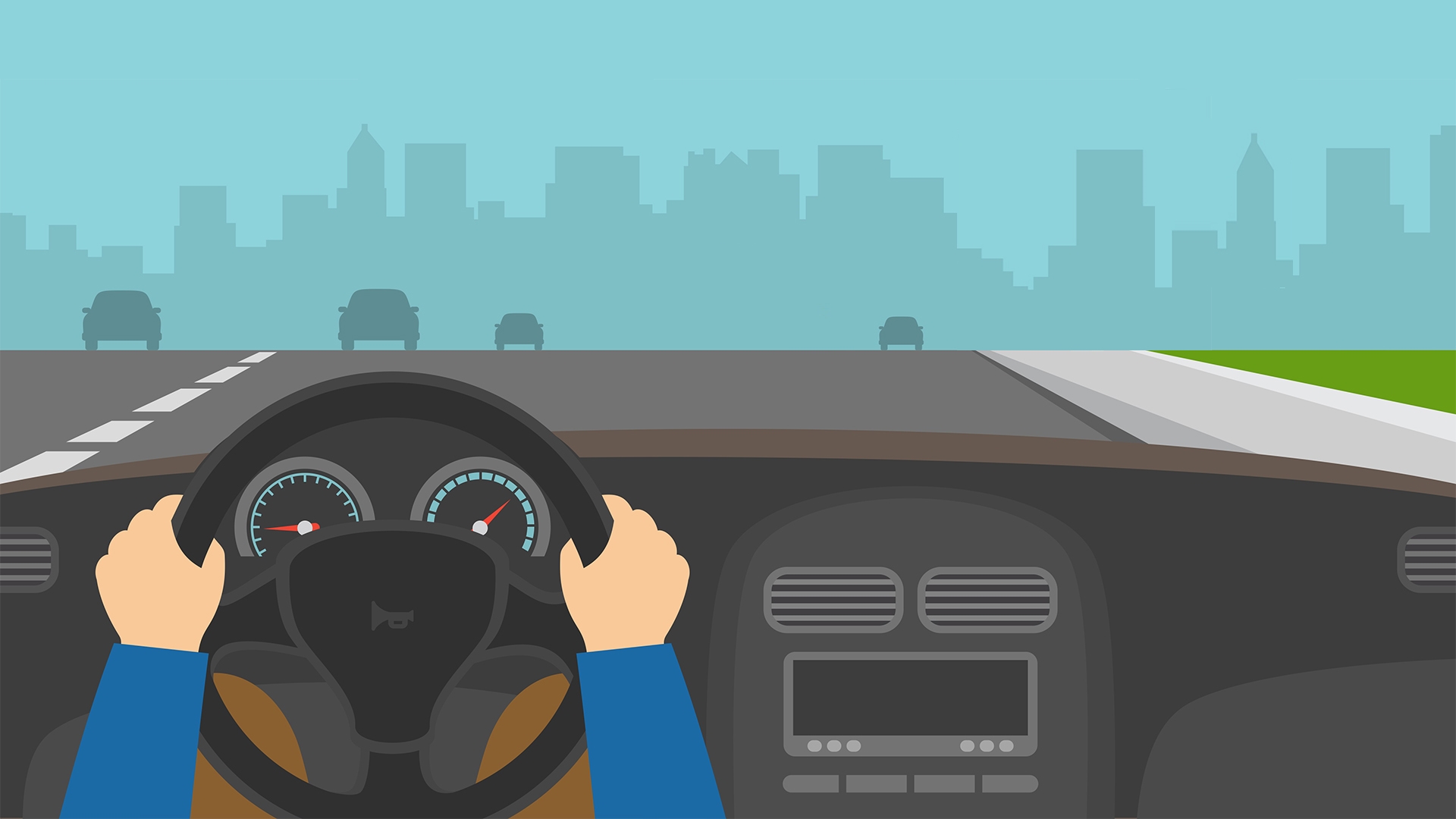 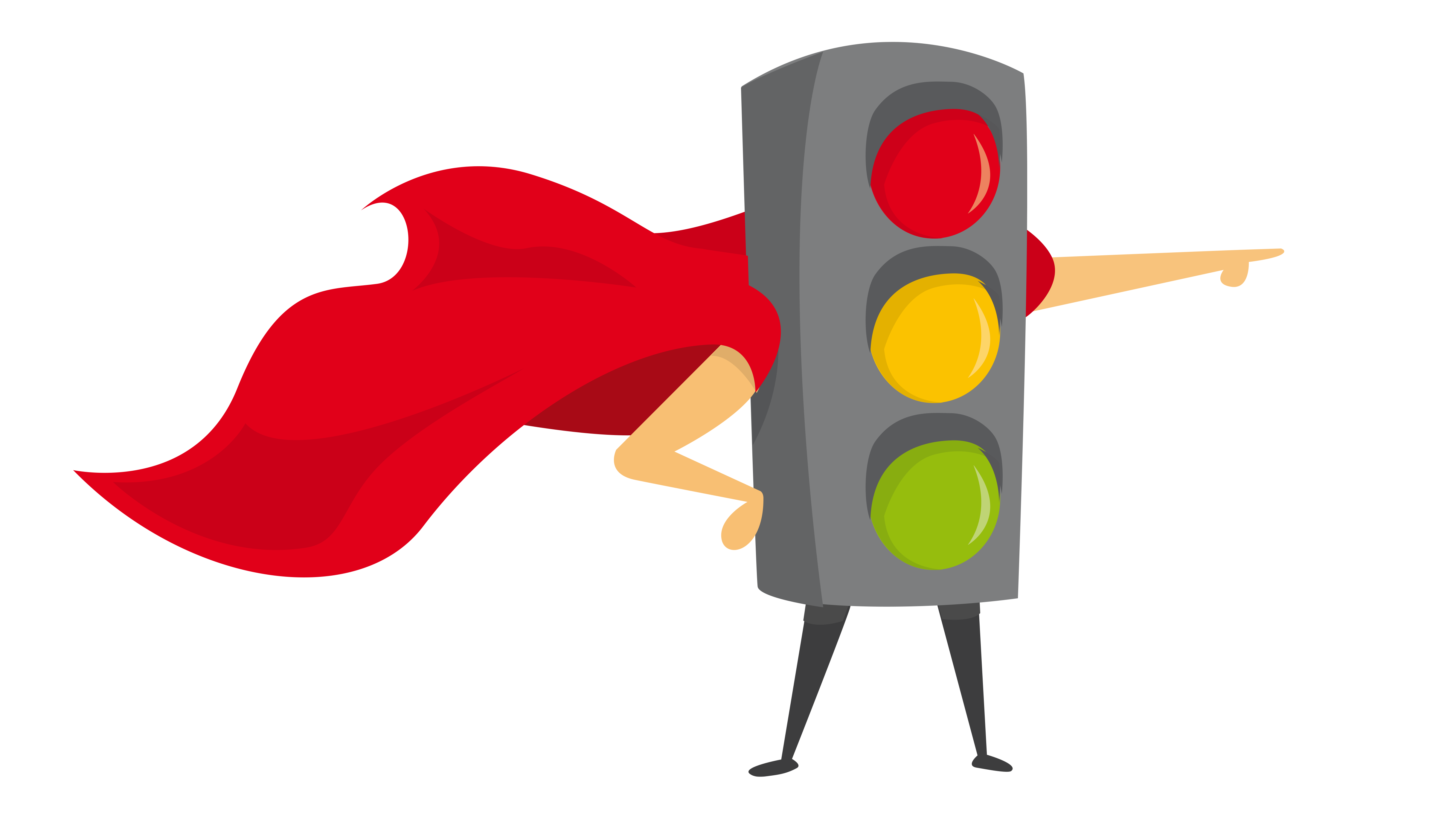 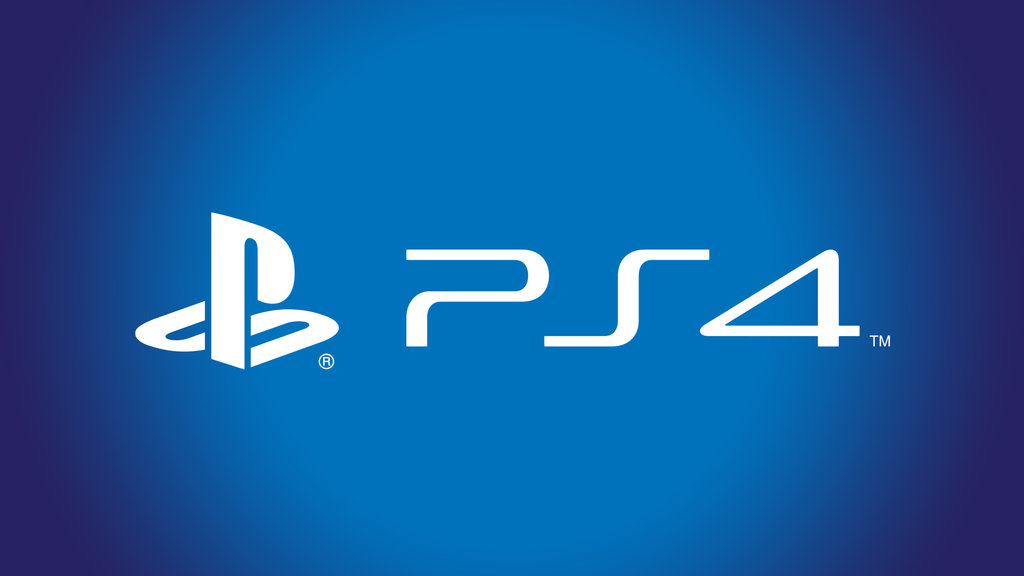 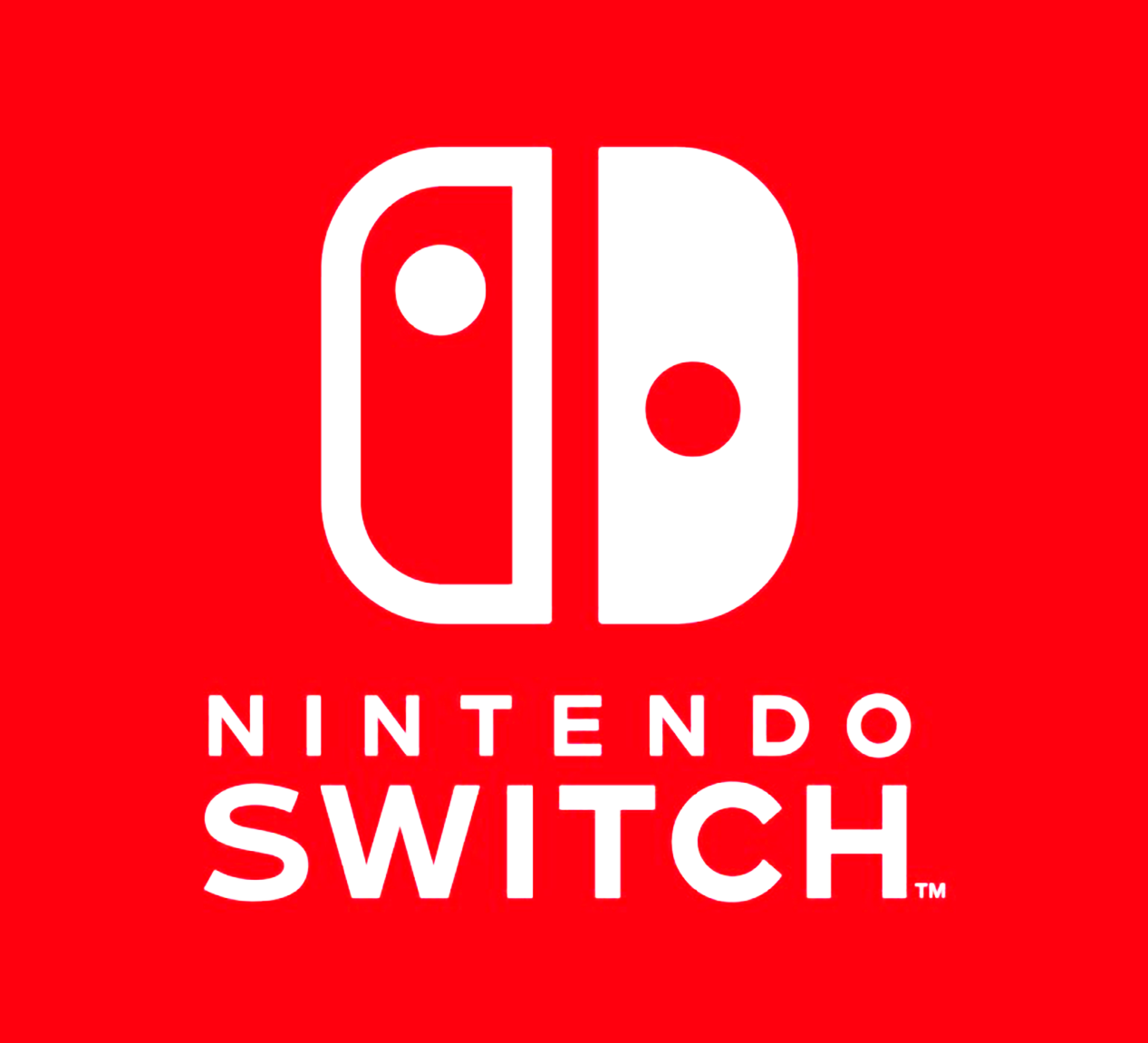 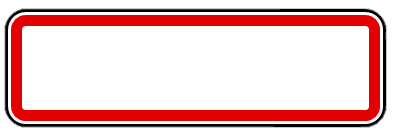 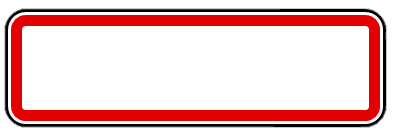 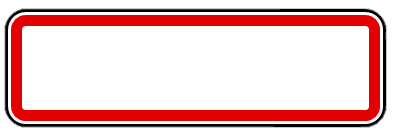 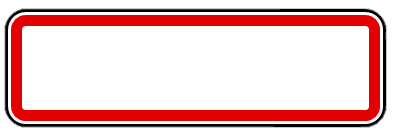 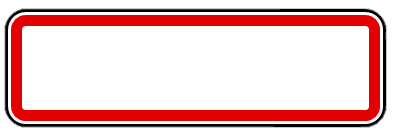 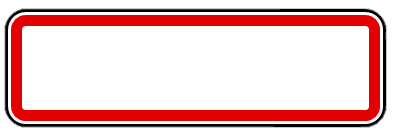 LE MARCHÉ DU
CODE DE LA ROUTE
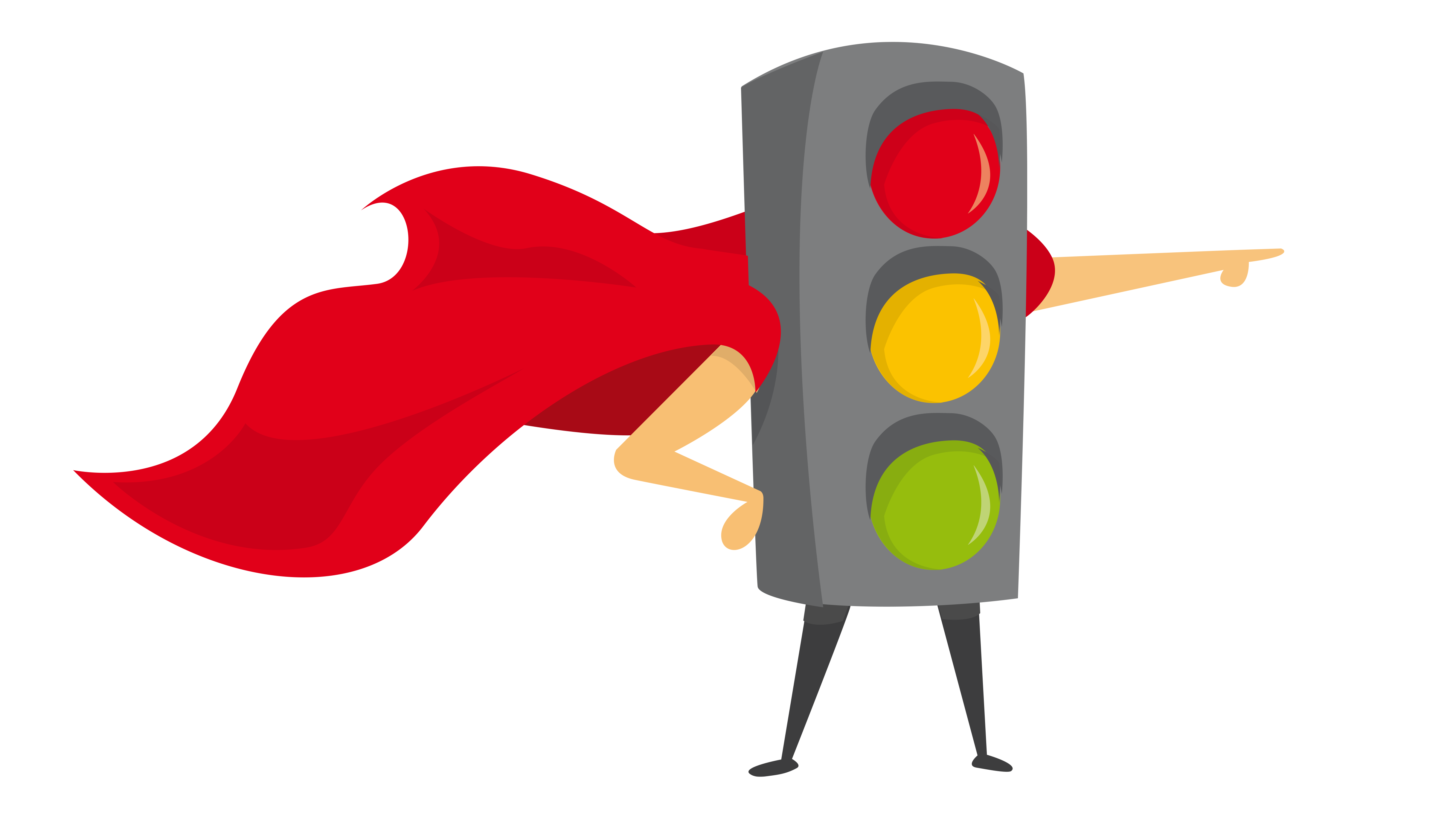 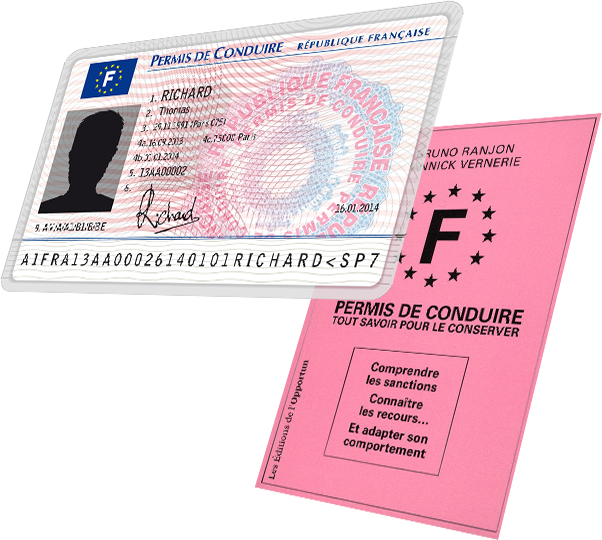 Le permis en France : chiffres clés*
*Source Ministère de l’intérieur, octobre 2018
Une cible parfaitement en adéquation avec les joueurs :
53%
47%
1,5M de candidats en 2017
Genre
Âge
-25 ans
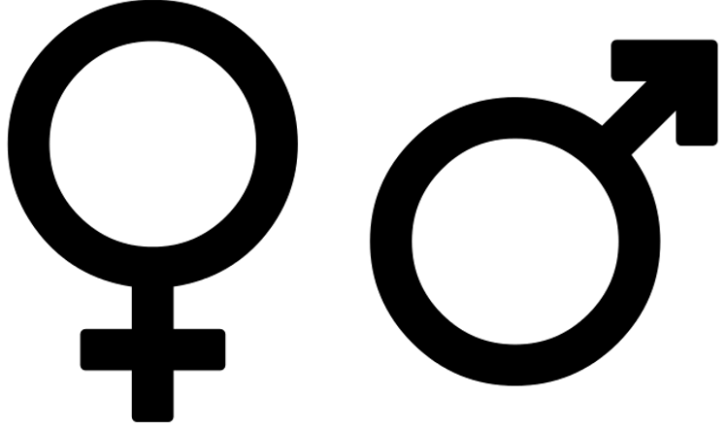 -20 ans
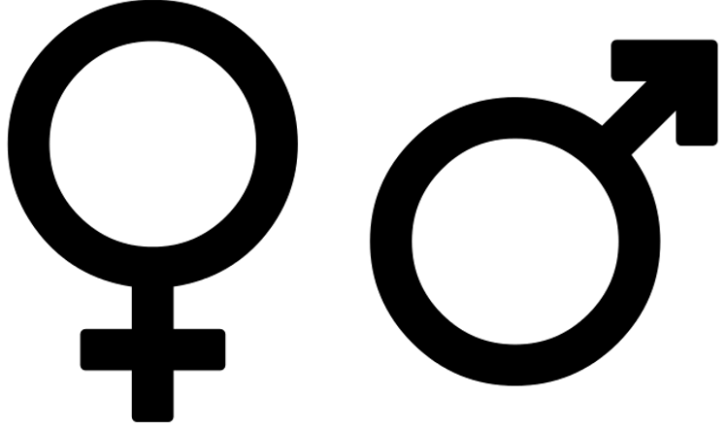 80%
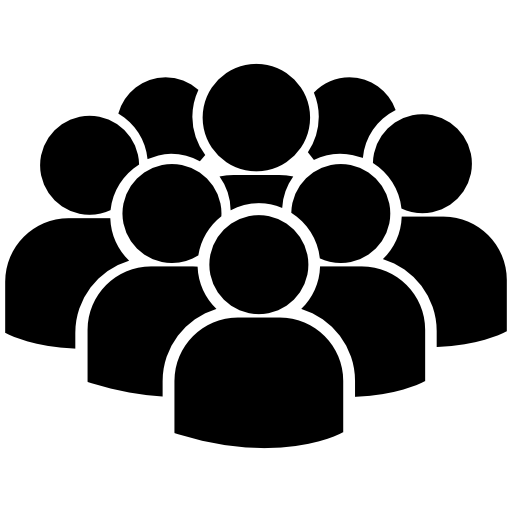 58%
[Speaker Notes: Hiérarchiser l’info]
Le permis en France : chiffres clés*
*Source Ministère de l’intérieur, octobre 2018
Le permis, un enjeu humain et financier très important pour les jeunes et les familles :
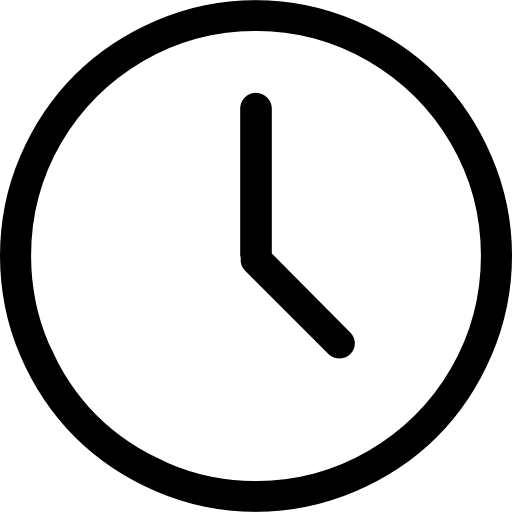 Coût moyen
34%
Forfait en auto-école
47% des candidats mettent
+ de 1 an pour obtenir leur permis
66%
1781€
1034€
Taux de réussite (2017)
Coût du permis
[Speaker Notes: Hiérarchiser l’info]
CONTEXTE : le marché du permis de conduire au coeur de l’actualité
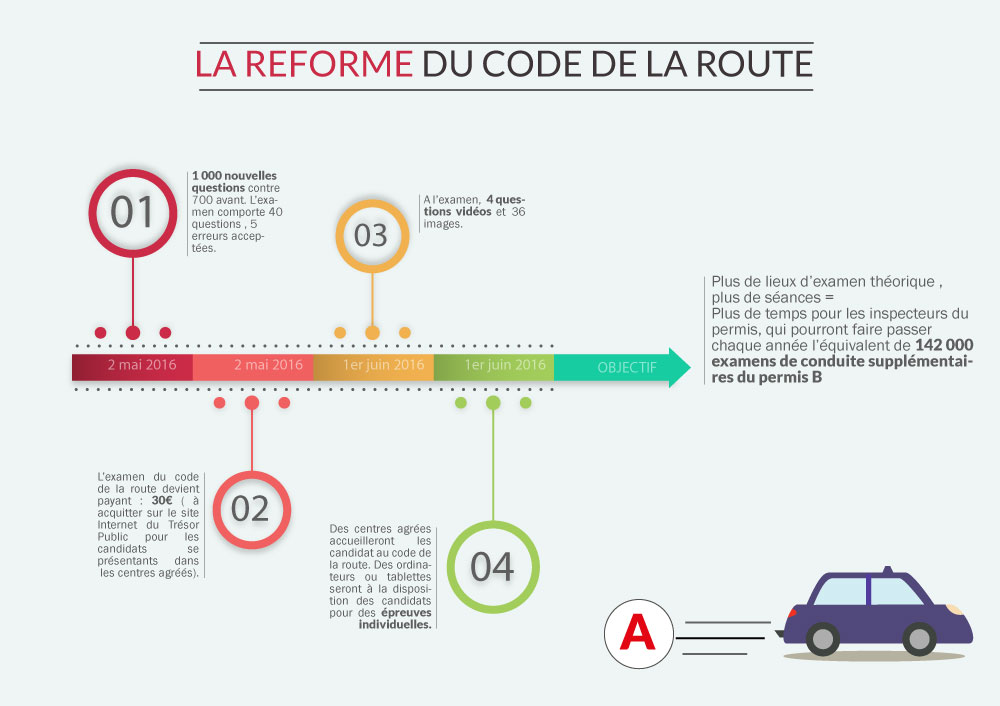 Examen le plus passé en France
Phénomène: “Uberisation” du permis
Ornikar : 500k inscrits
En Voiture Simone : 80k inscrits 
Le Permis Libre : 60k inscrits
    +150% Inscriptions en cand. libre en 2017
2016: Grande réforme de l’examen
CA de 2 Milliards € en France
[Speaker Notes: Hiérarchiser l’info]
LE MEILLEUR RAPPORT QUALITÉ/PRIX DU MARCHÉ
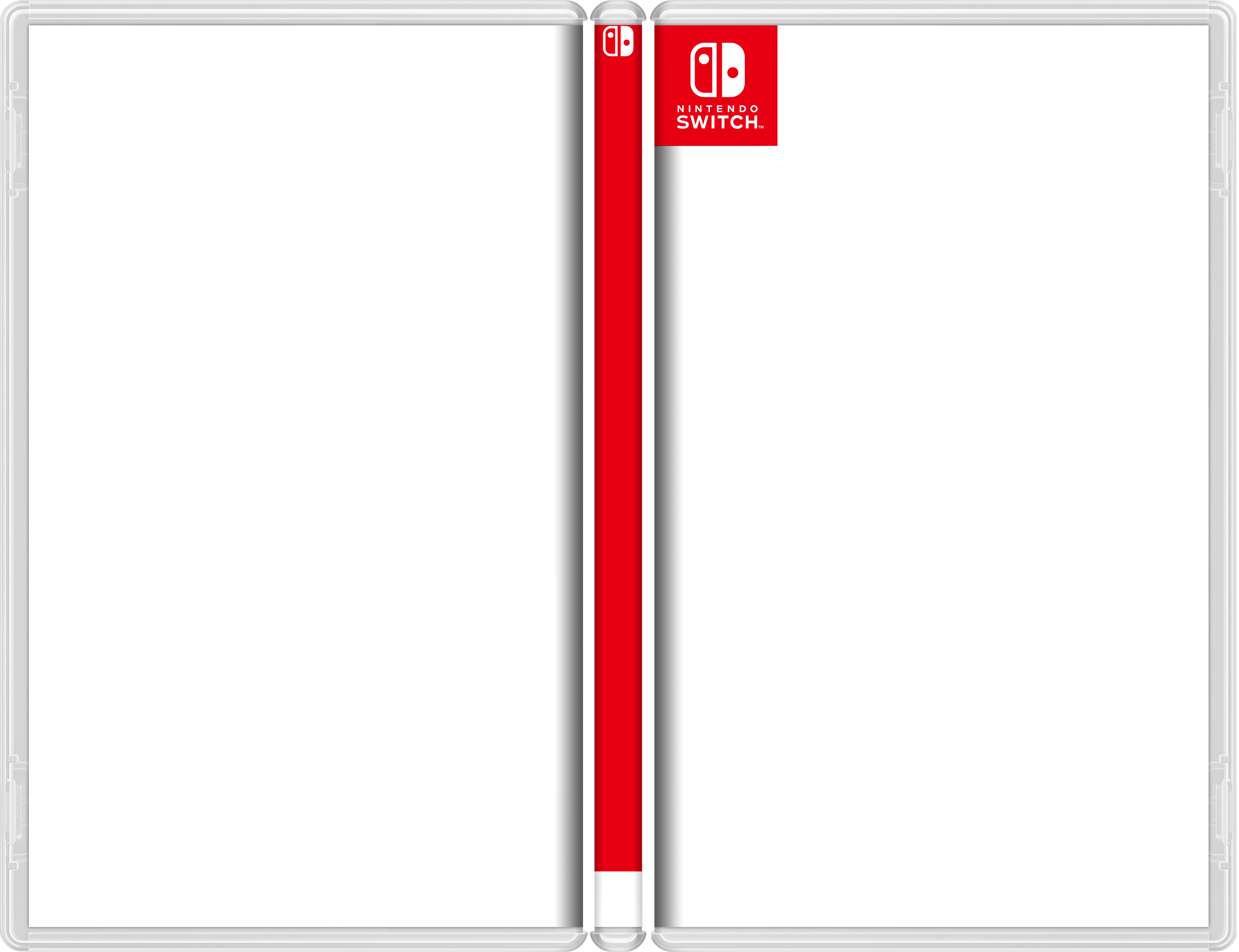 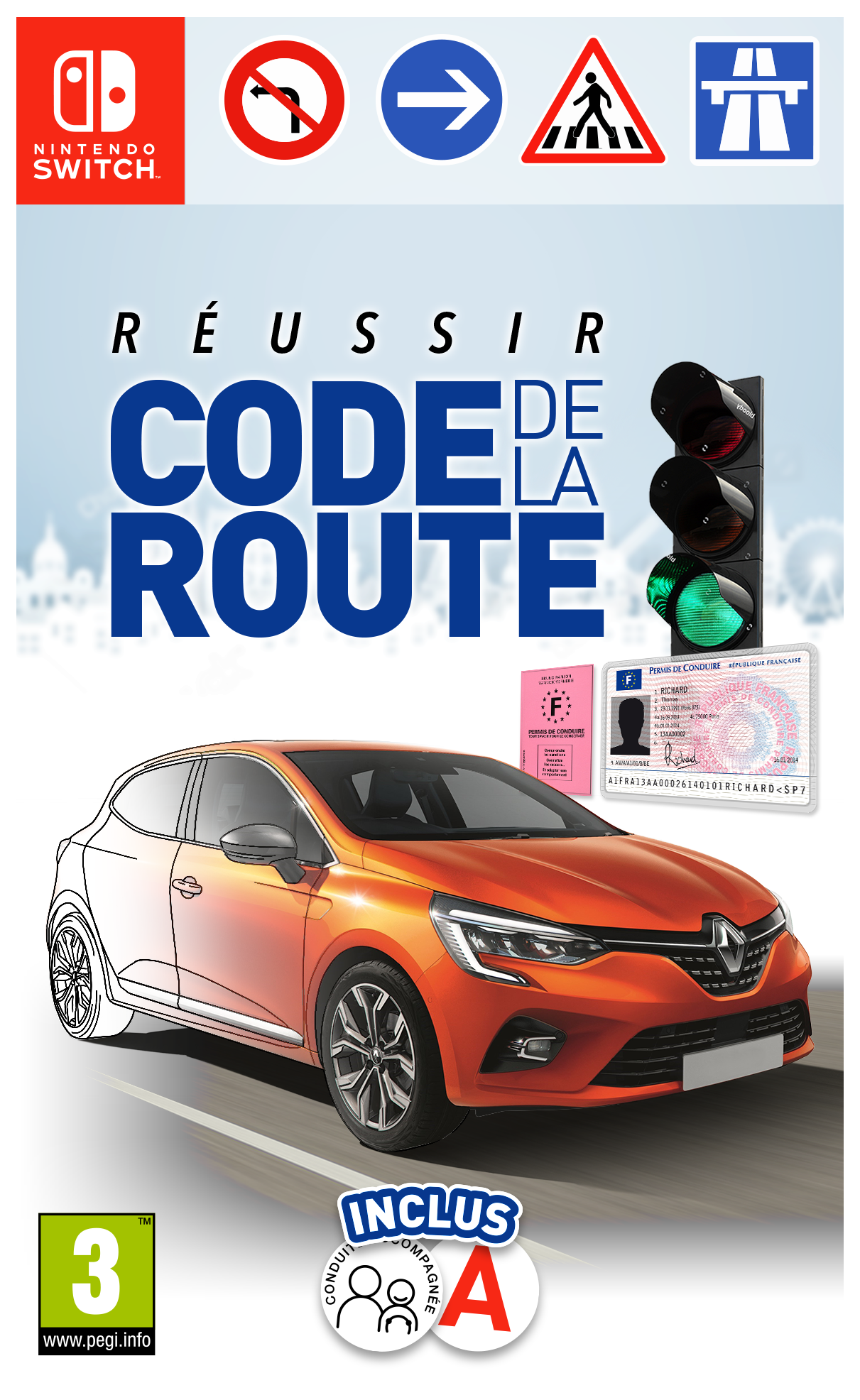 Formules proposées par les auto-écoles
Ici code 
6 mois
3200 questions
44,99€
Pass Rousseau
6 mois
2400 questions
34,99€
Packweb (Ediser)
12 mois
2340 questions
34,99€
Prépacode (ENPC)
6 mois
2100 questions
19,99€
Formules en ligne
En Voiture Simone
illimité
1600 questions
49€
Ornikar
illimité
2000 questions
29,90€
Digischool
1 mois
7000 questions
9,99€
Permisecole
3 mois
1200 questions
19,99€
Code de la route
Illimité
3200 Q/R
34,99€
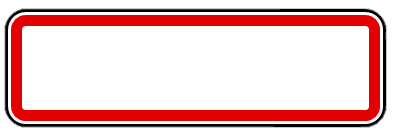 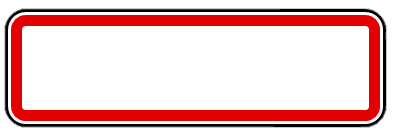 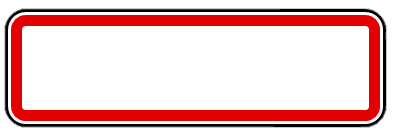 RÉUSSIR: CODE DE LA ROUTE
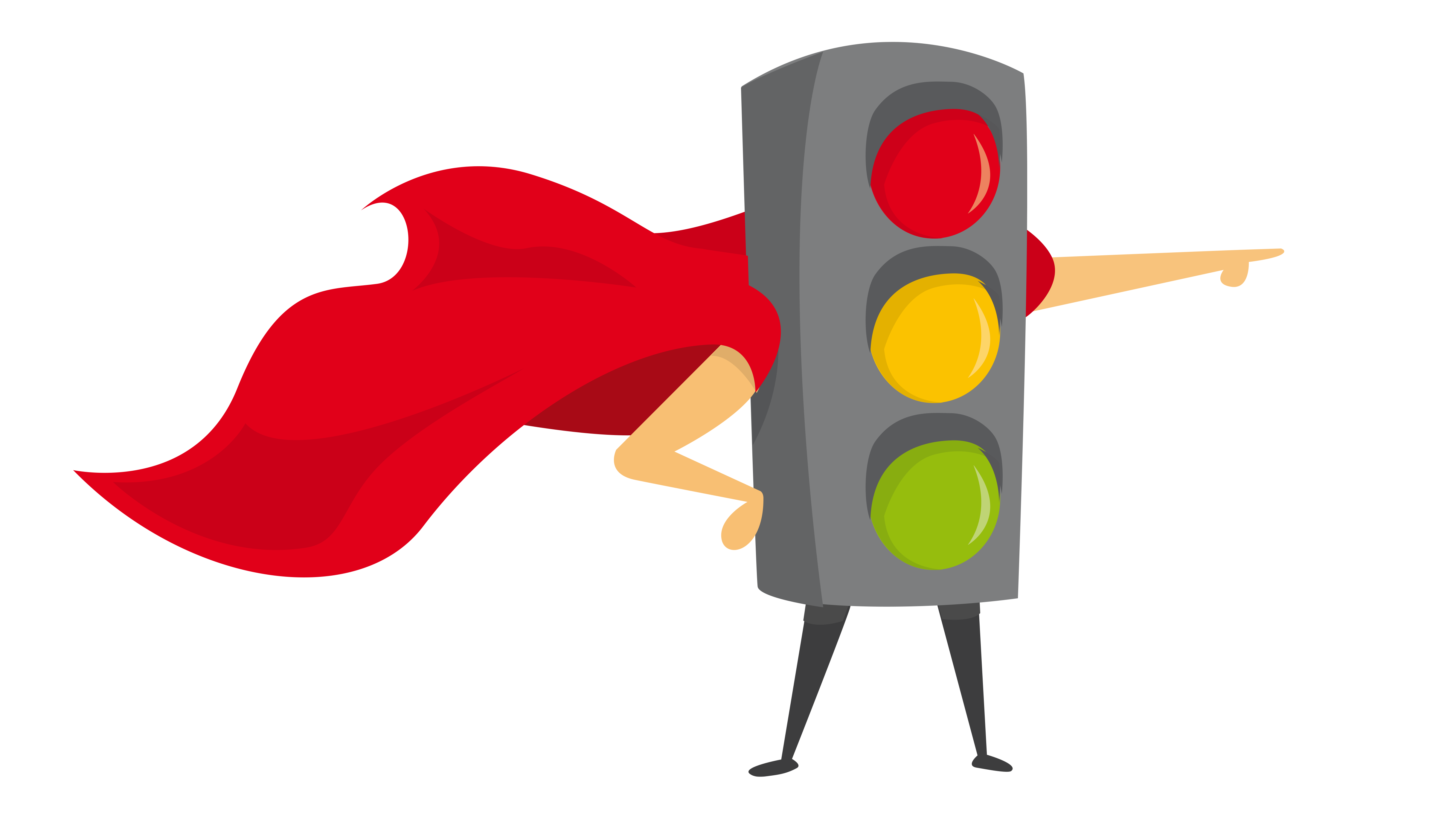 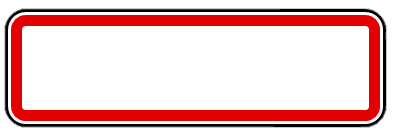 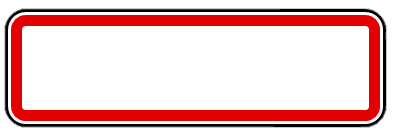 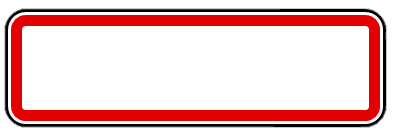 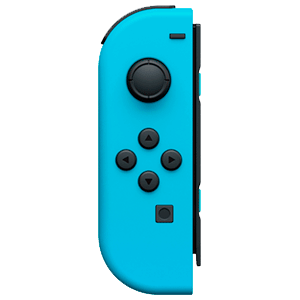 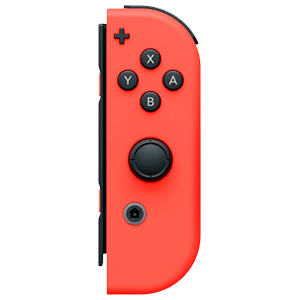 RÉUSSIR : CODE DE LA ROUTE
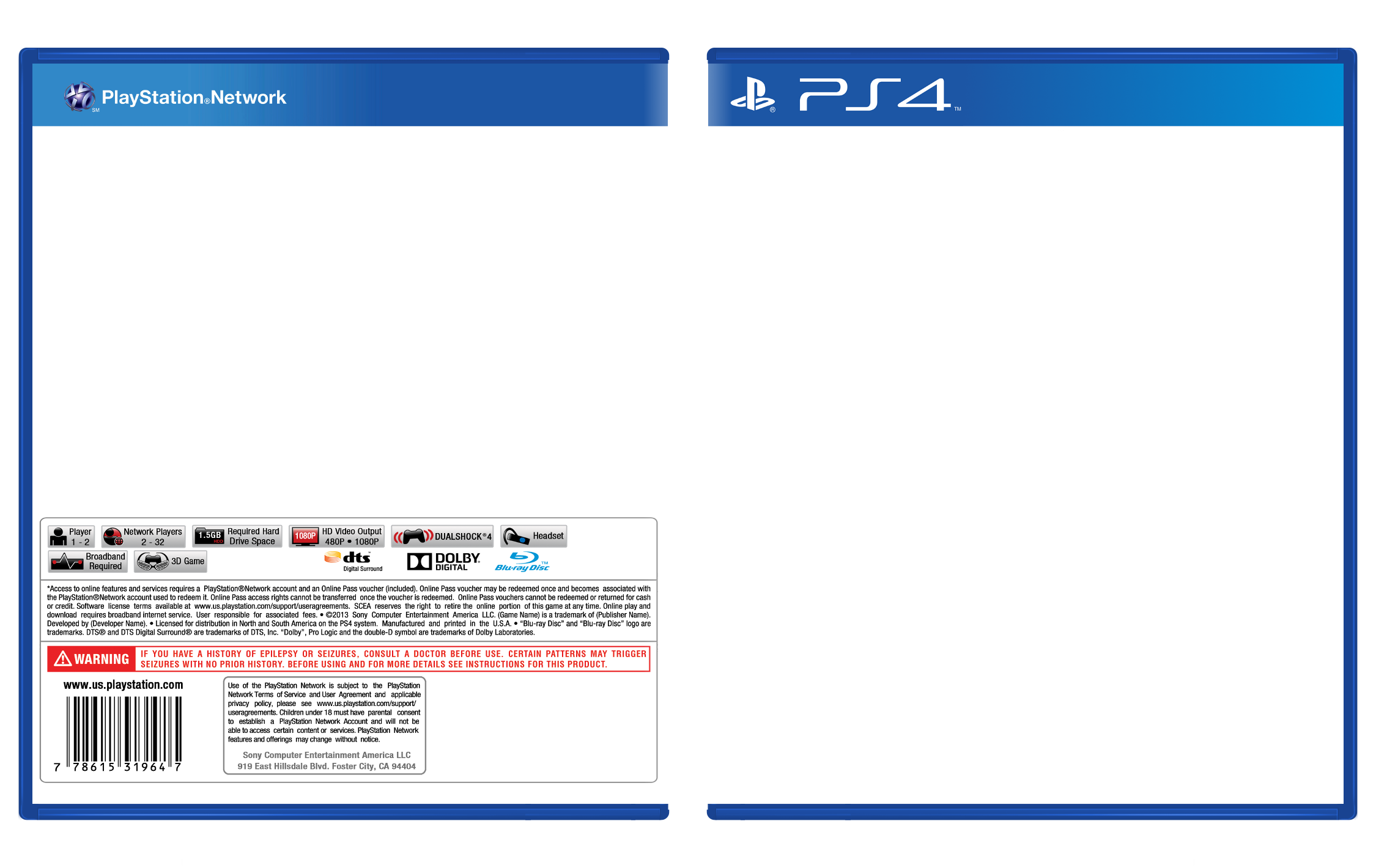 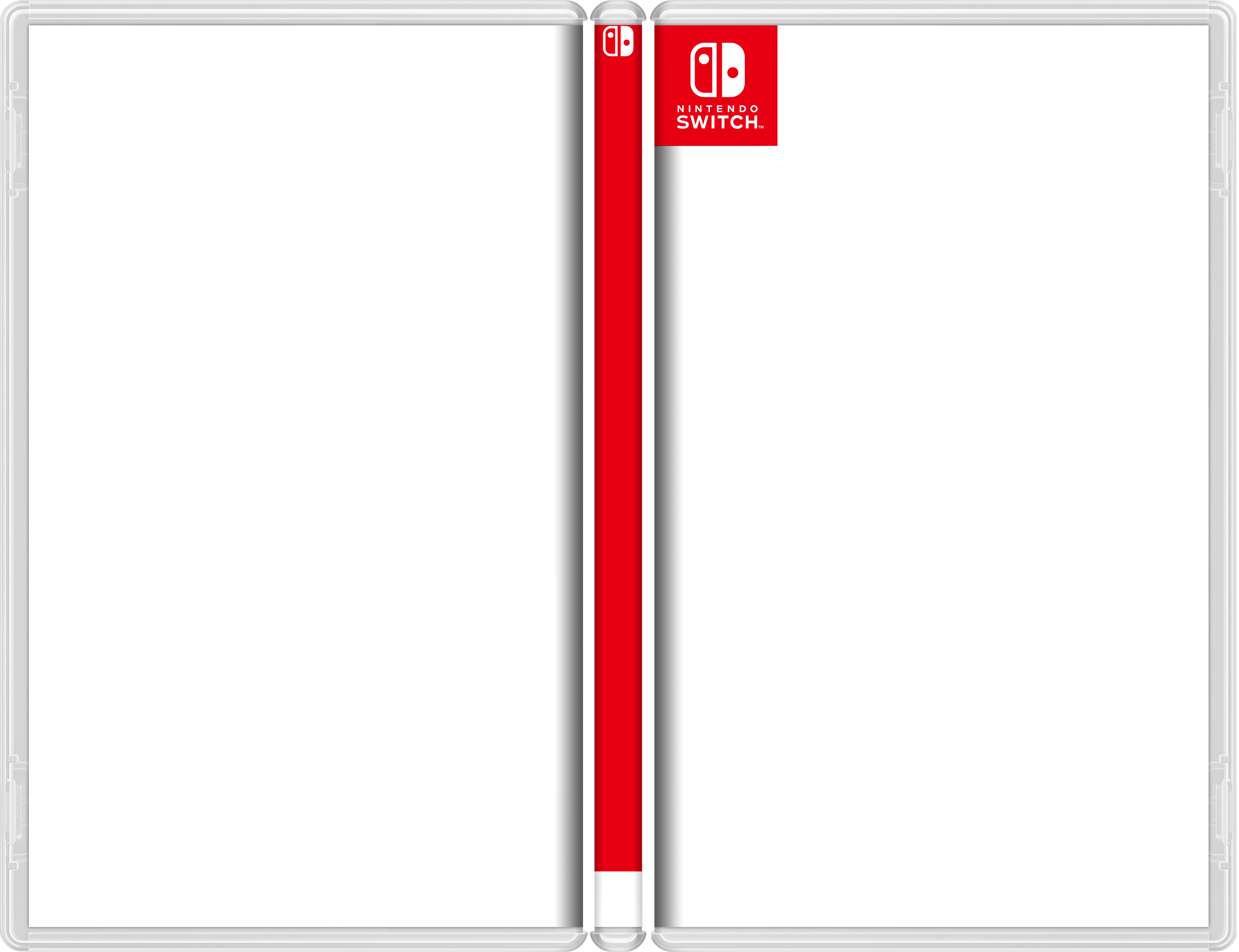 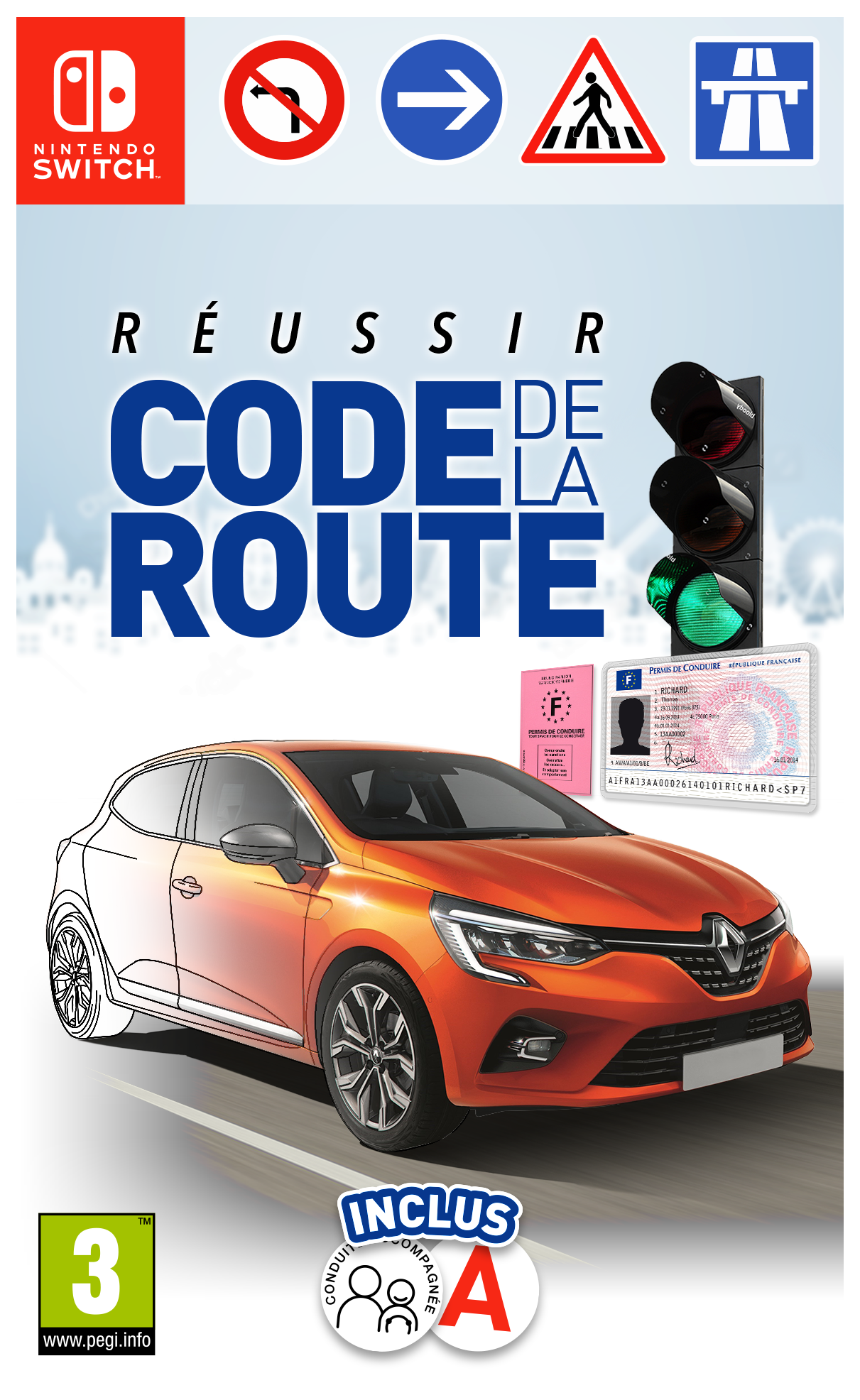 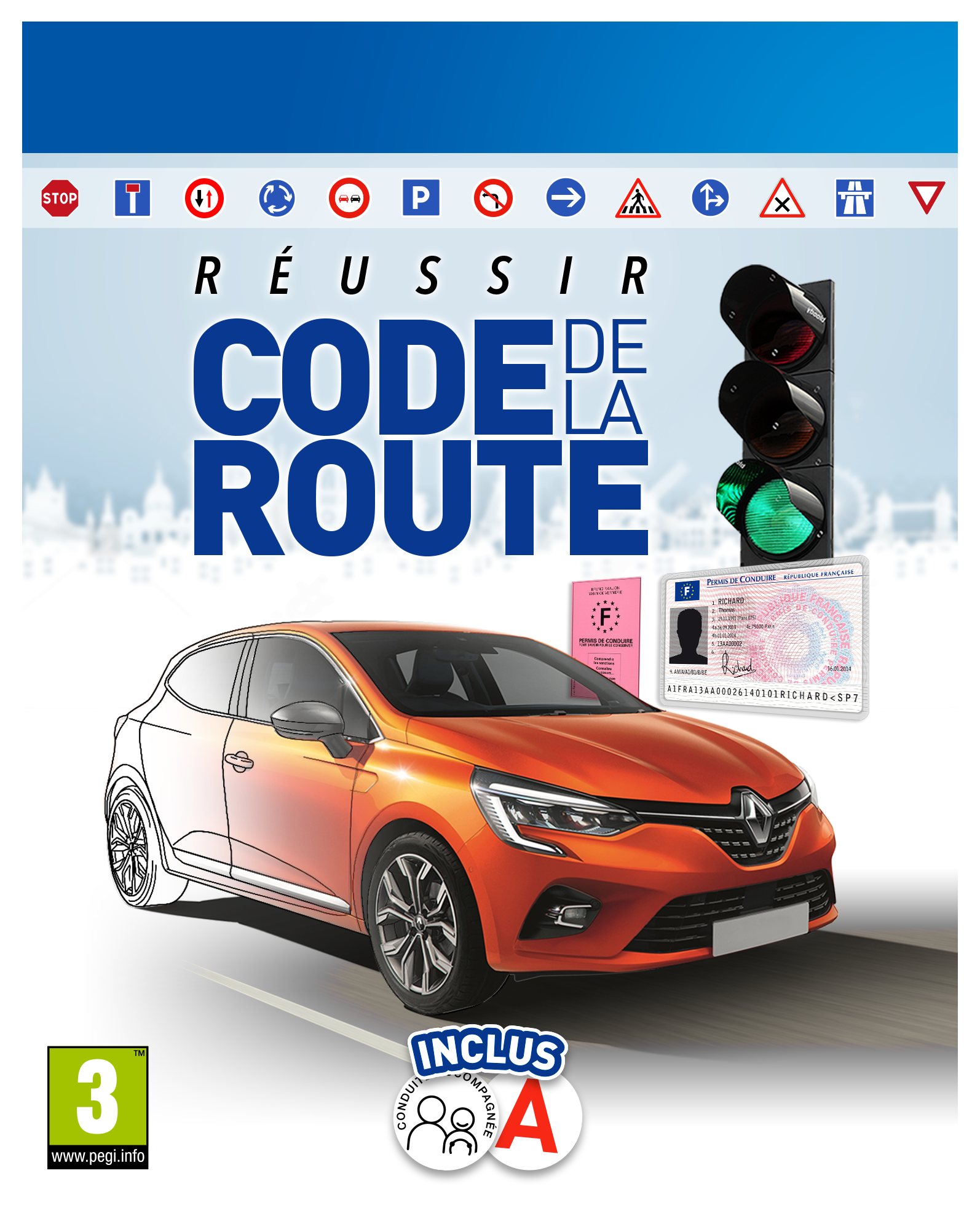 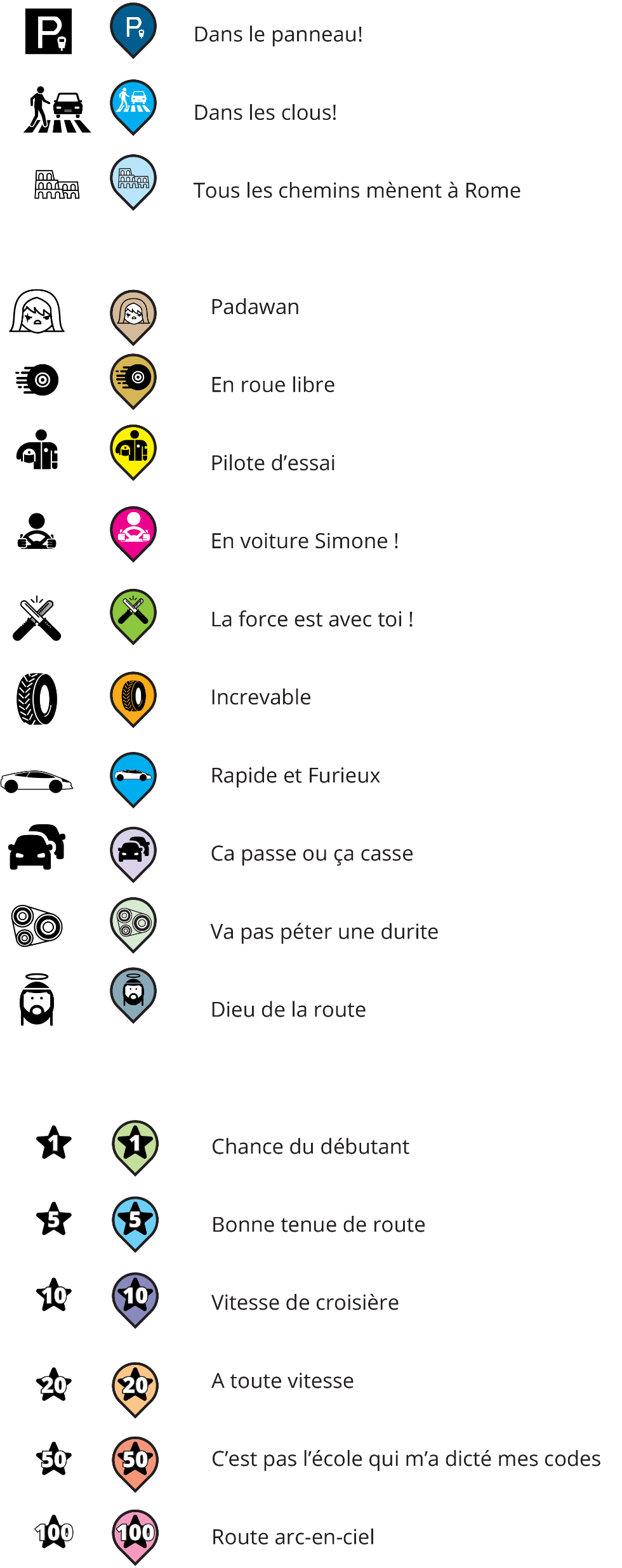 Catégorie : Education / Quiz

Plateformes : Nintendo Switch / PS4

Prix : 34,99€ (TBC)

Sortie : 24/10/2019

Joueurs : 1 à 4 joueurs (local) + Online

Classification estimée : PEGI 7 (TBC)

EAN : 3760156483122 (Switch) / 3760156483115 (PS4)
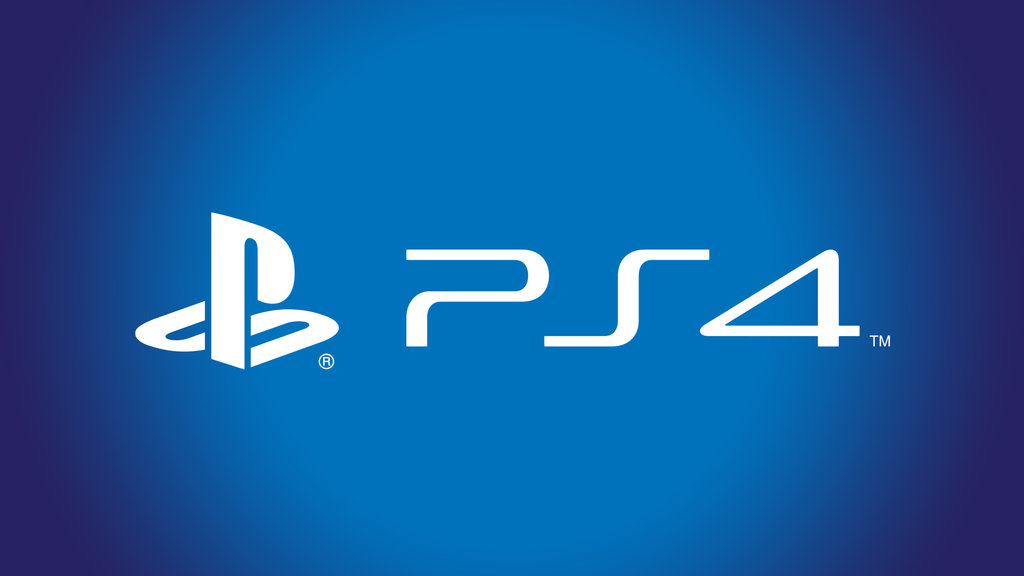 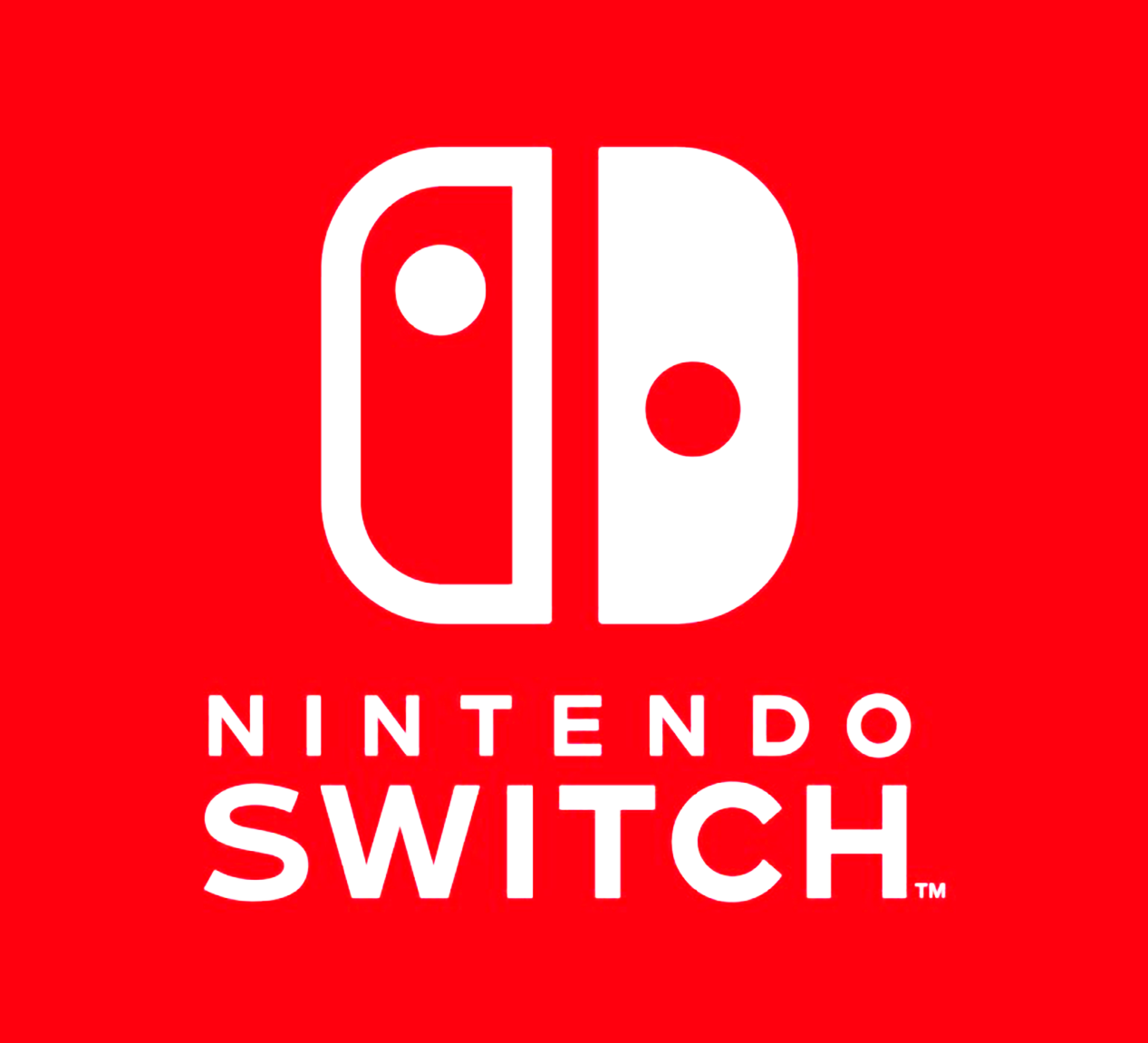 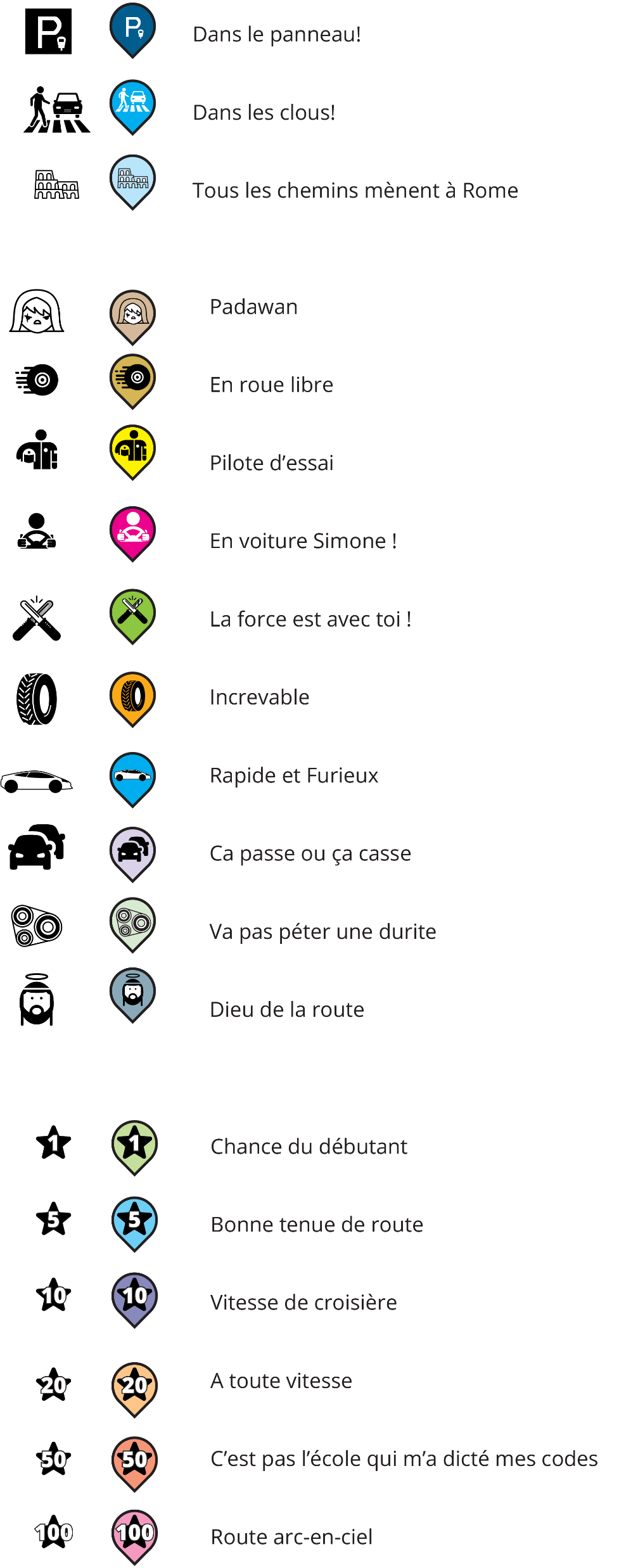 LES POINTS FORTS
Contenus exclusifs et 100% conformes à la nouvelle réforme
3200 questions/réponses officielles rédigées par des moniteurs d’auto-école diplômés
Un mode Entraînement pour réviser les 10 thèmes réglementaires + 1 thème inédit : Signalisation
Un mode Examen à tirage aléatoire reproduisant fidèlement les conditions de l’examen officiel du code de la route
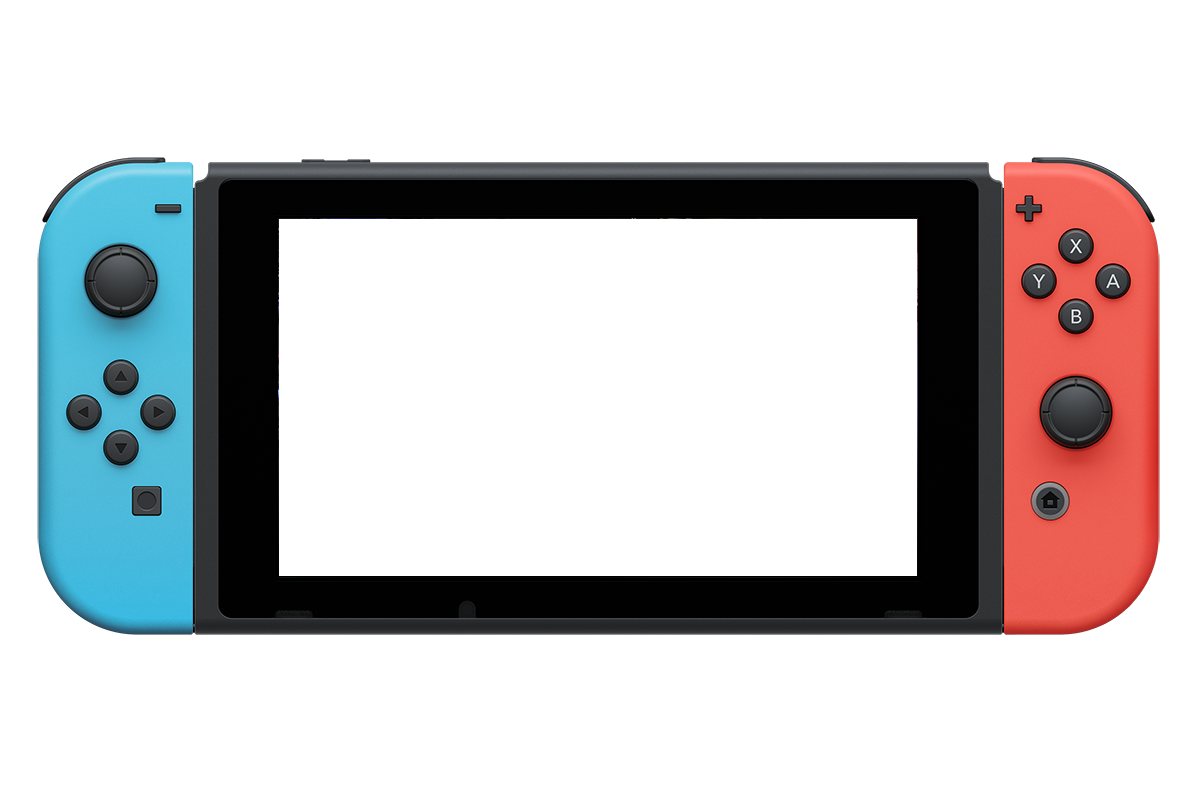 Un programme personnalisé permettant à chacun de réviser selon ses résultats
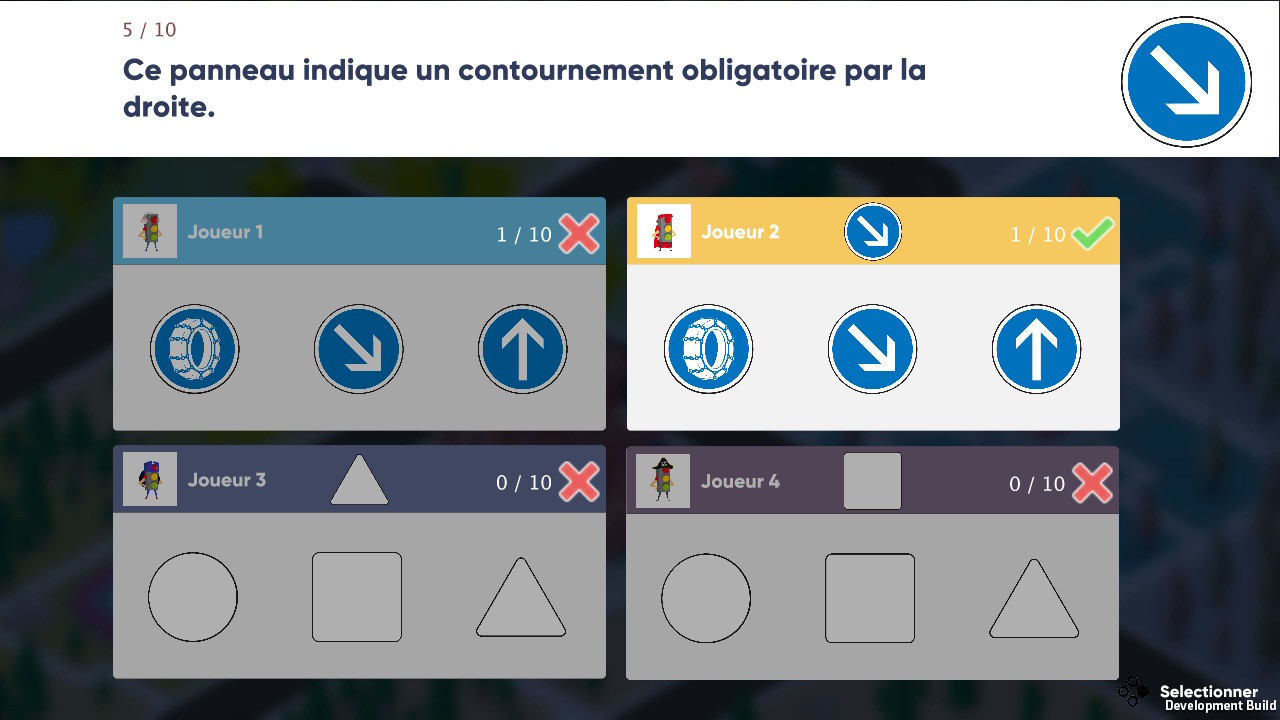 Des cours exclusifs, illustrés et rédigés par des formateurs diplômés d’État
Des questions directement associées aux cours : pendant la correction, consultez le cours correspondant à la question en 1 geste
Des mises à jour régulières selon la réglementation en vigueur
LES POINTS FORTS
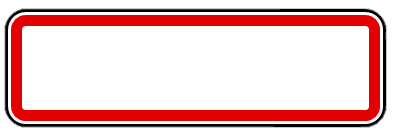 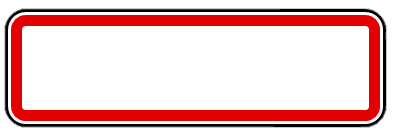 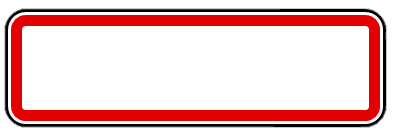 SÉRIEUX
PÉDAGOGIQUE
LUDIQUE
130 niveaux classés par difficulté
Des mini-jeux inédits pour se perfectionner :
Jeu des panneaux
Mode survie: pour s’entraîner sans relâche
80 trophées à collectionner
Multijoueur : on apprend mieux accompagné de ses proches
Statistiques personnalisées pour suivre sa progression
Historique des séries passées
Conçu par des professionnels de l’enseignement de la sécurité routière diplômés (25 ans d’expérience)
Contenu mis à jour avec les réformes en vigueur et l’examen officiel
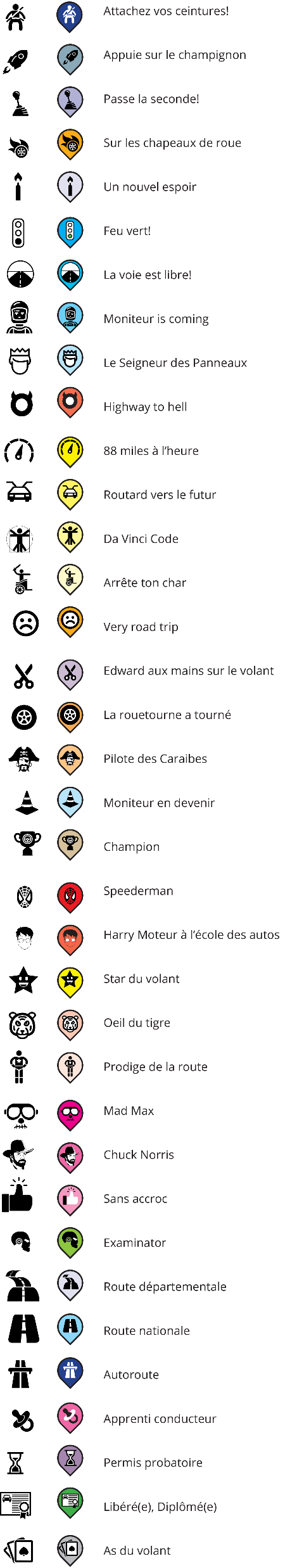 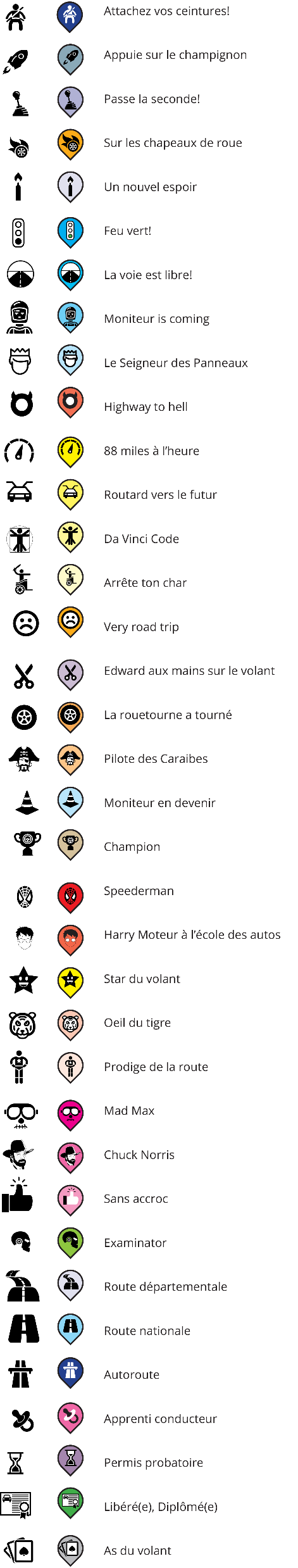 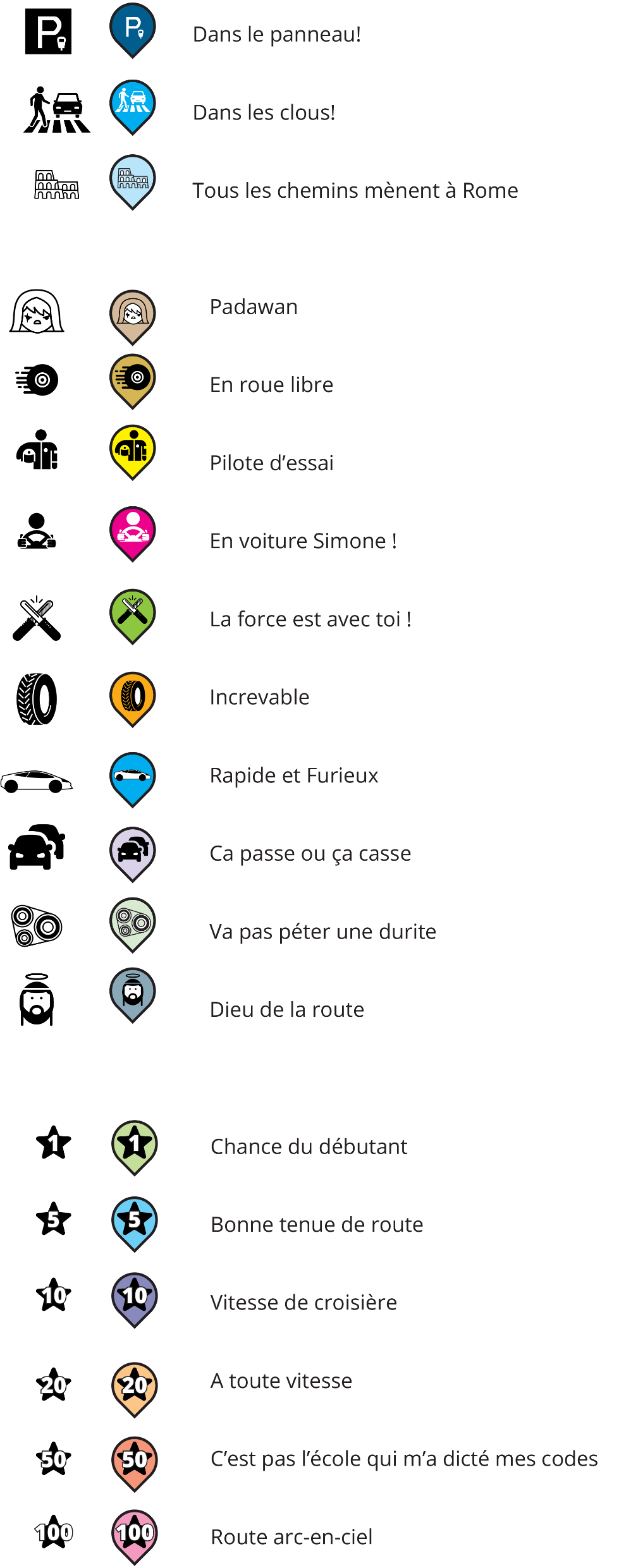 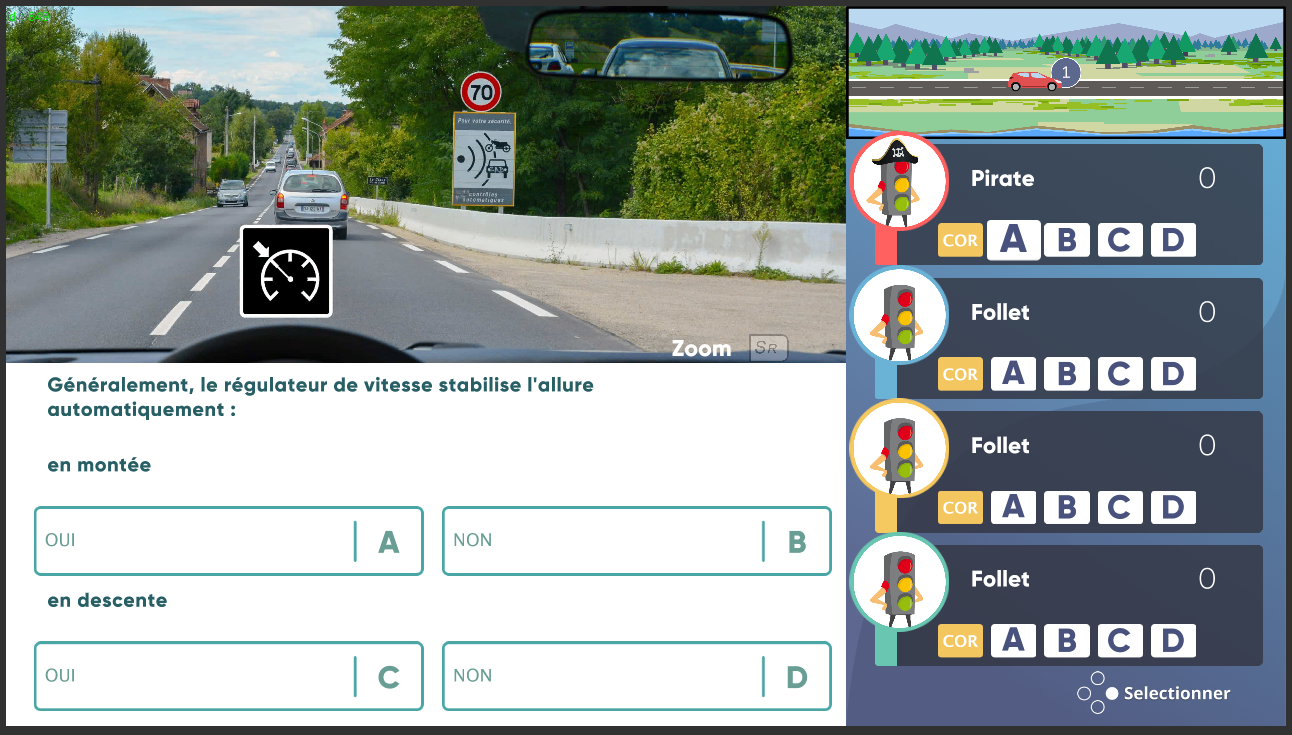 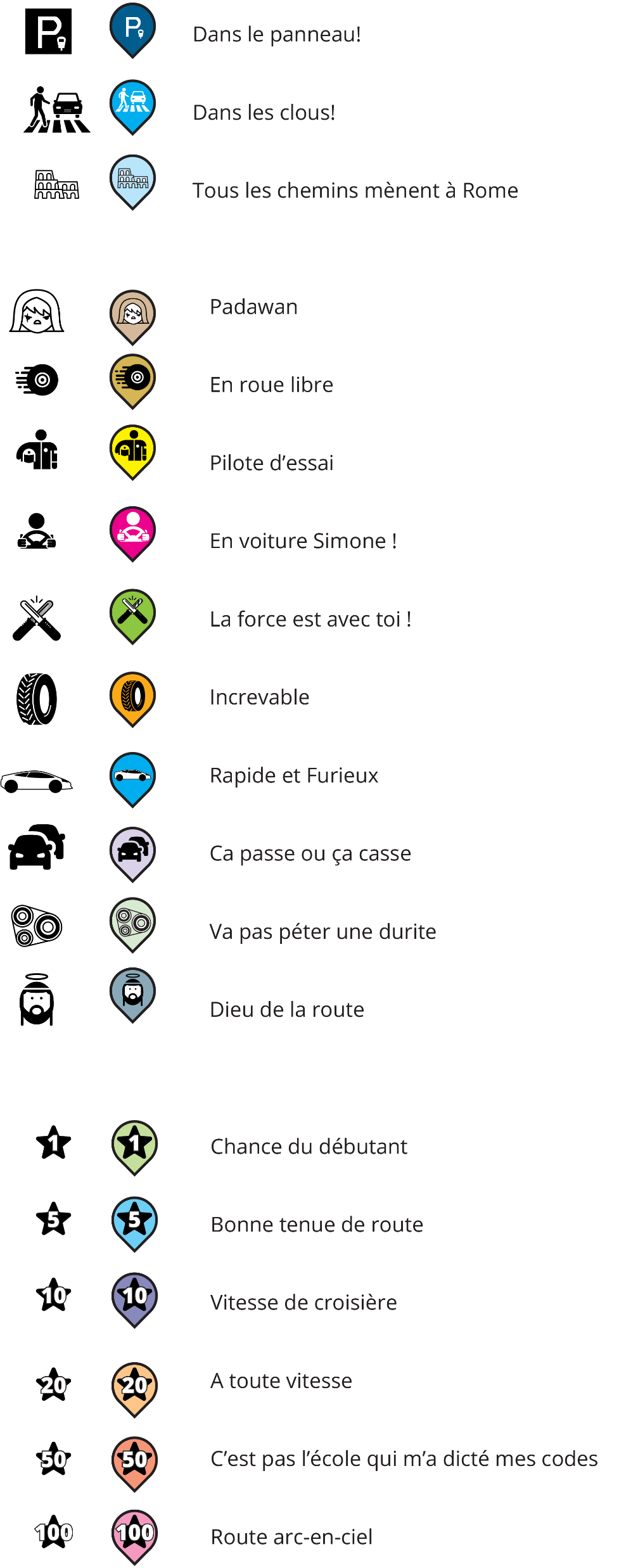 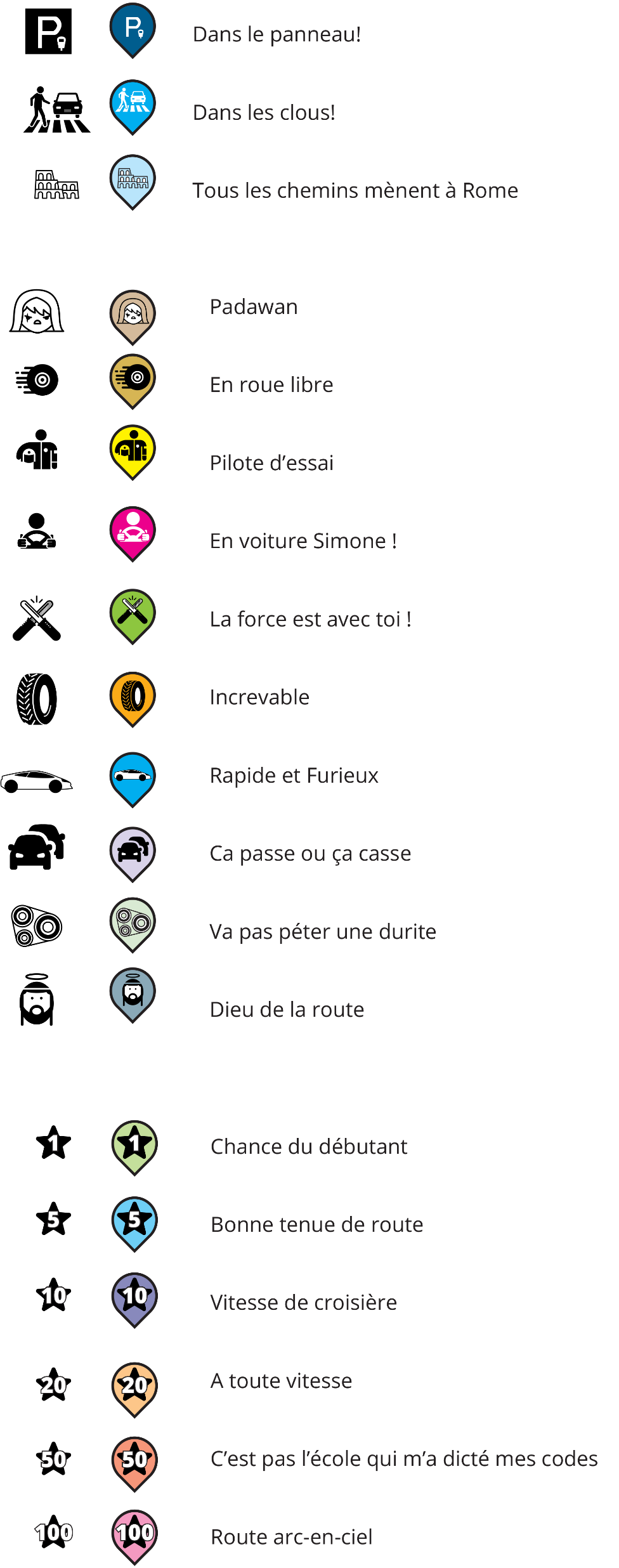 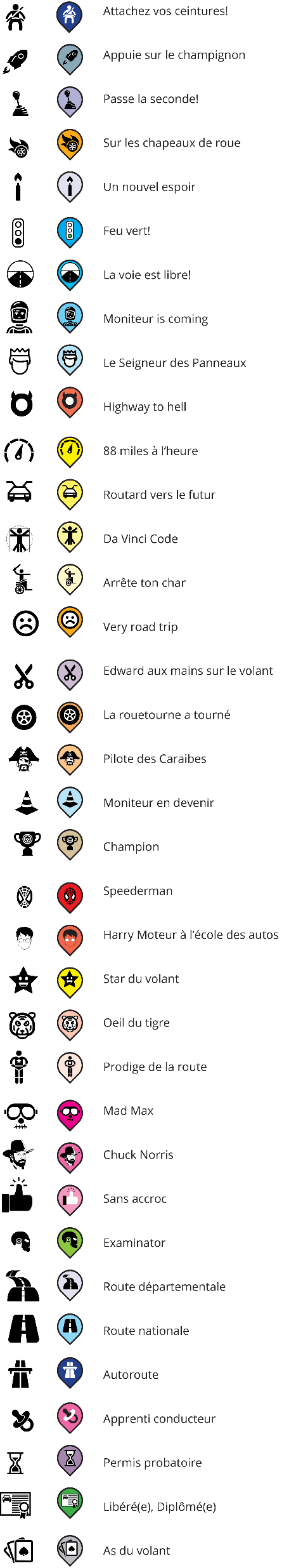 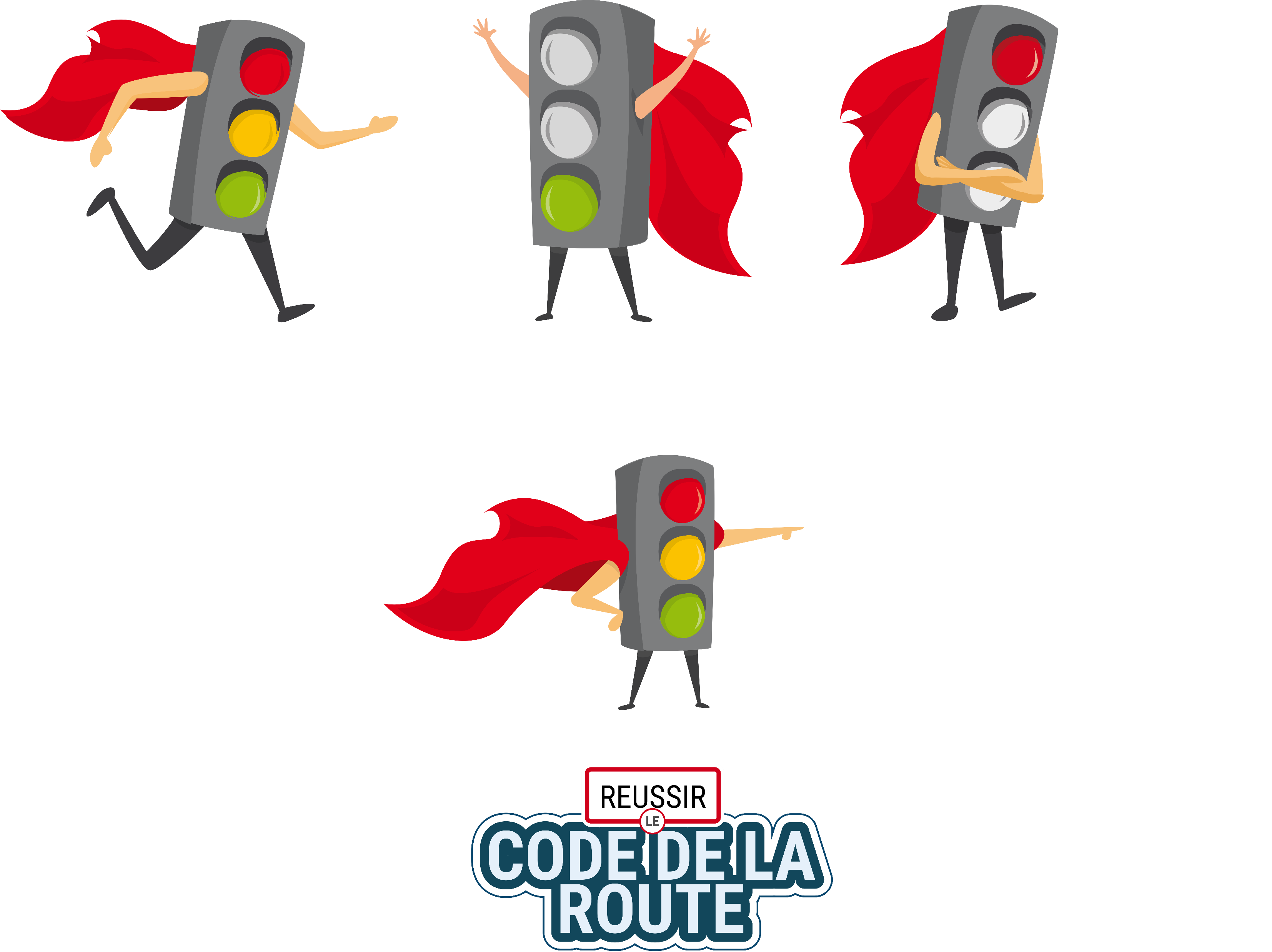 POSITIONNEMENT
Mode MULTIJOUEURS
« Party game » en local jusqu’à 4 joueurs
Révisions entre amis
En famille: Parents VS Ados
Mode SOLO
Révisions sérieuses
Apprentissage à son rythme
Statistiques personnalisées
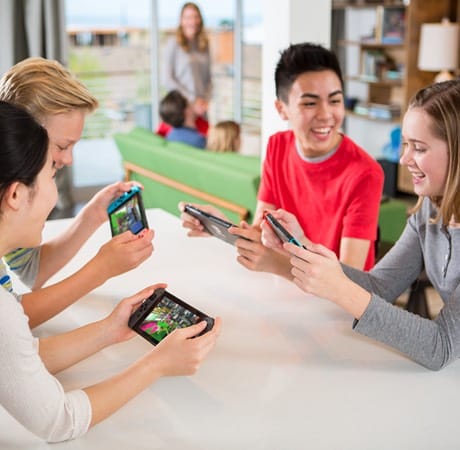 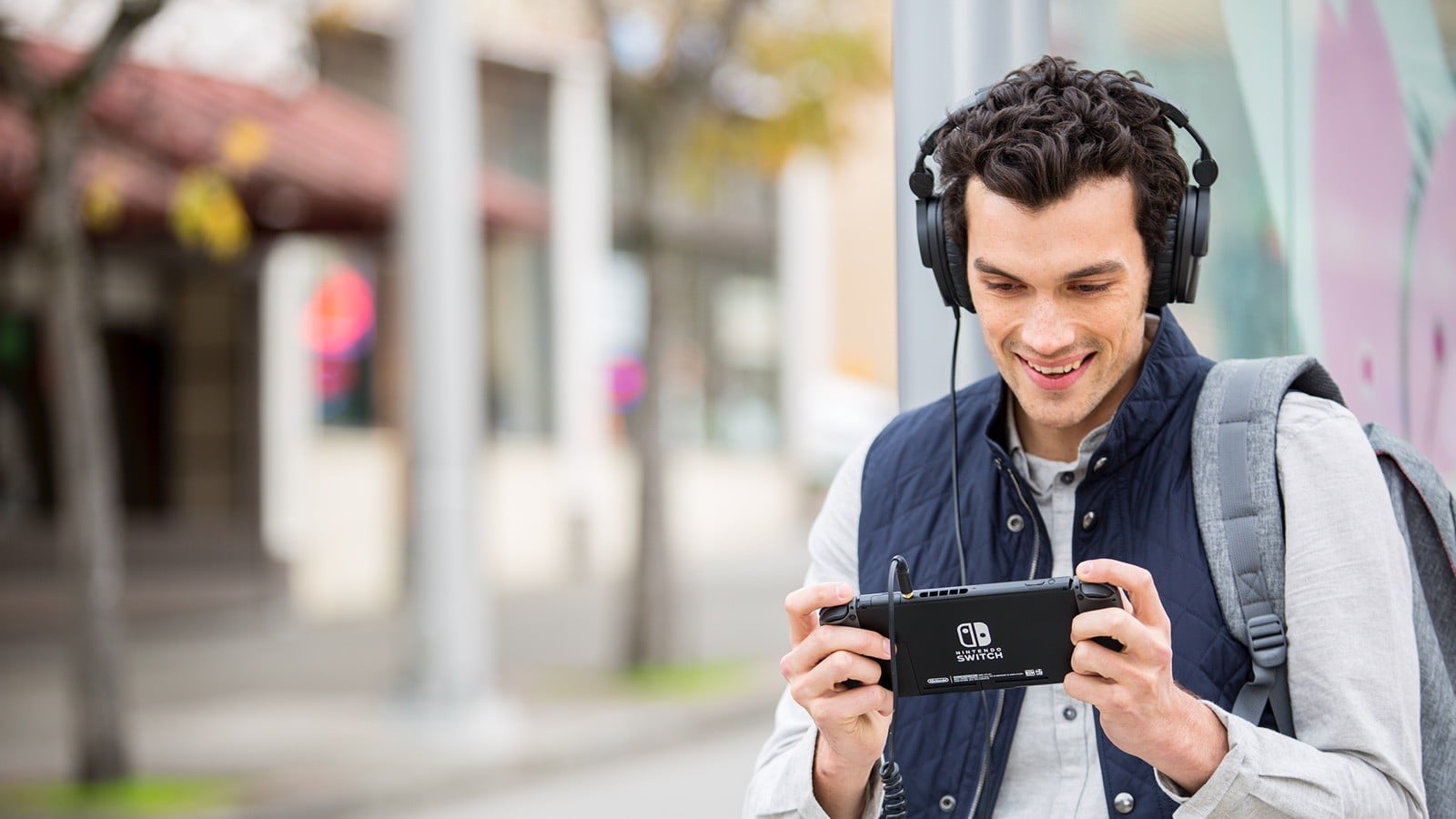 PLUS-PRODUIT INCLUS
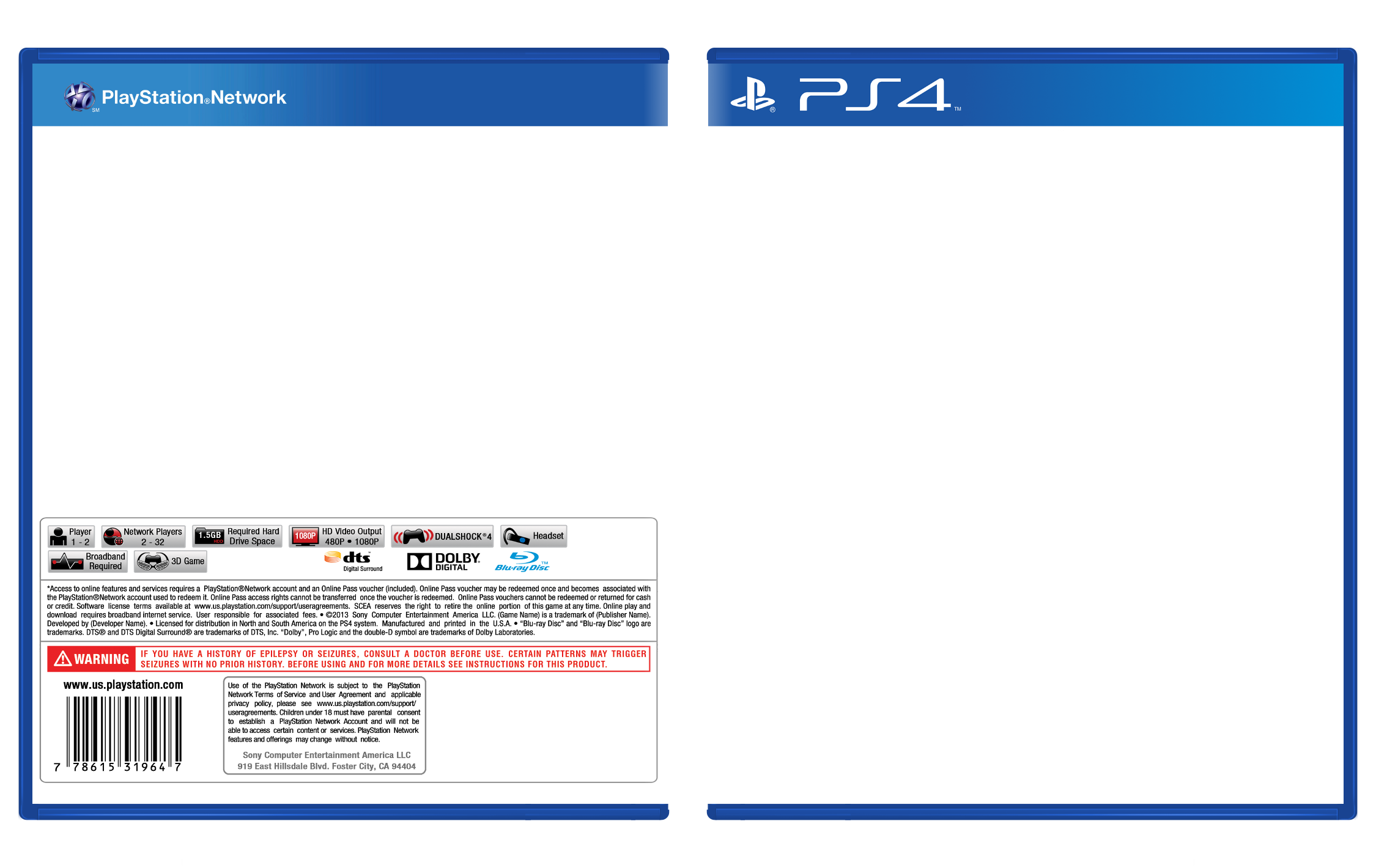 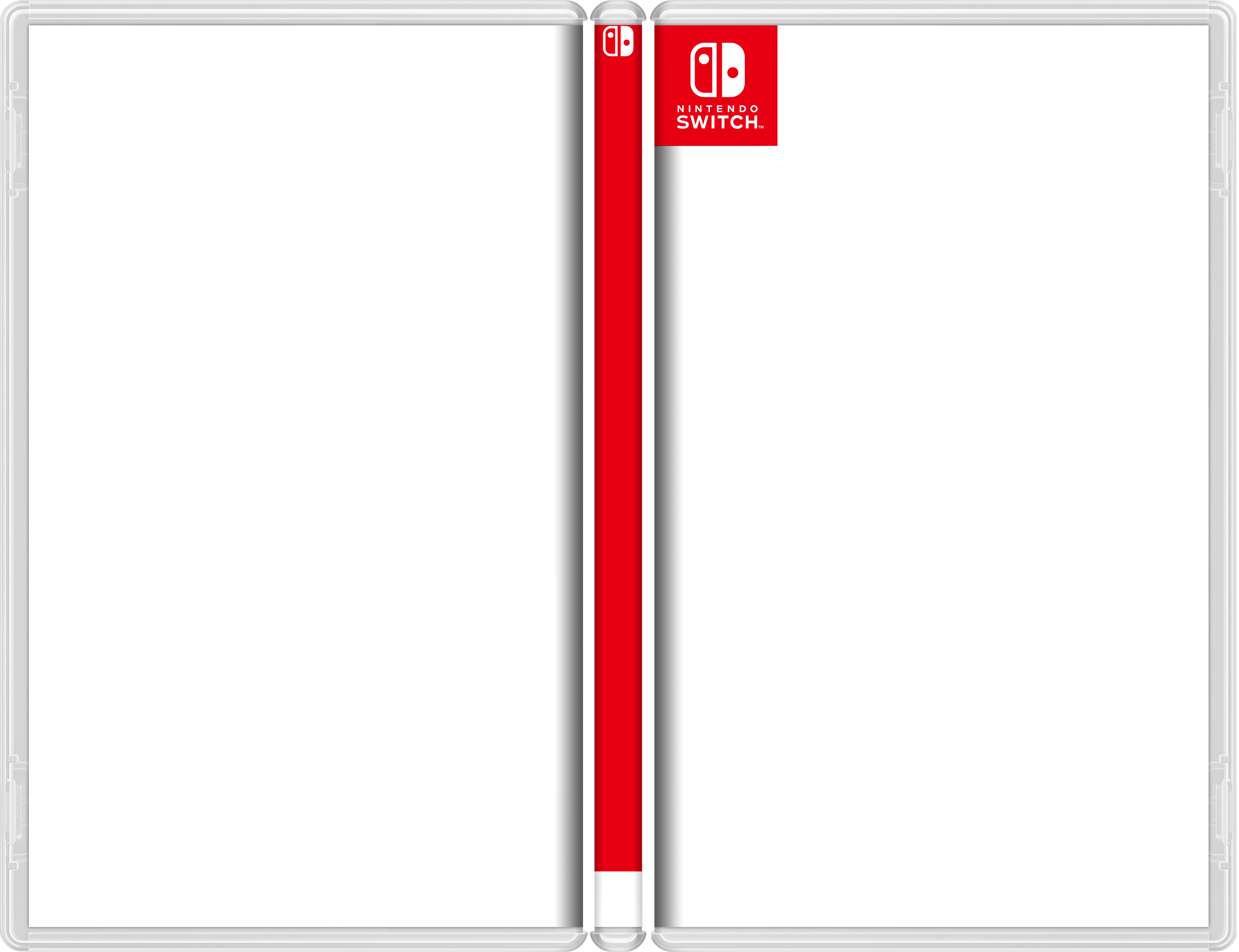 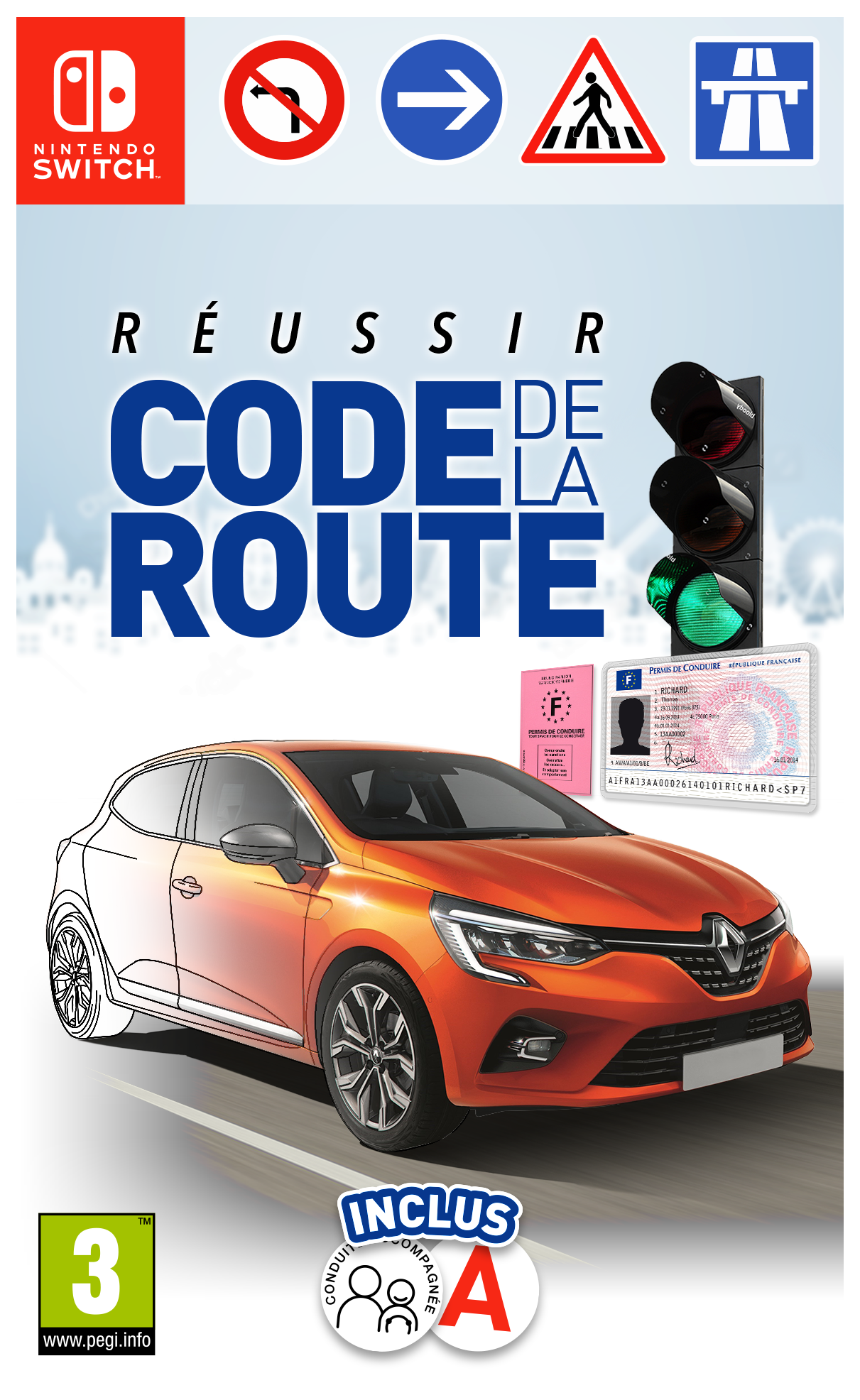 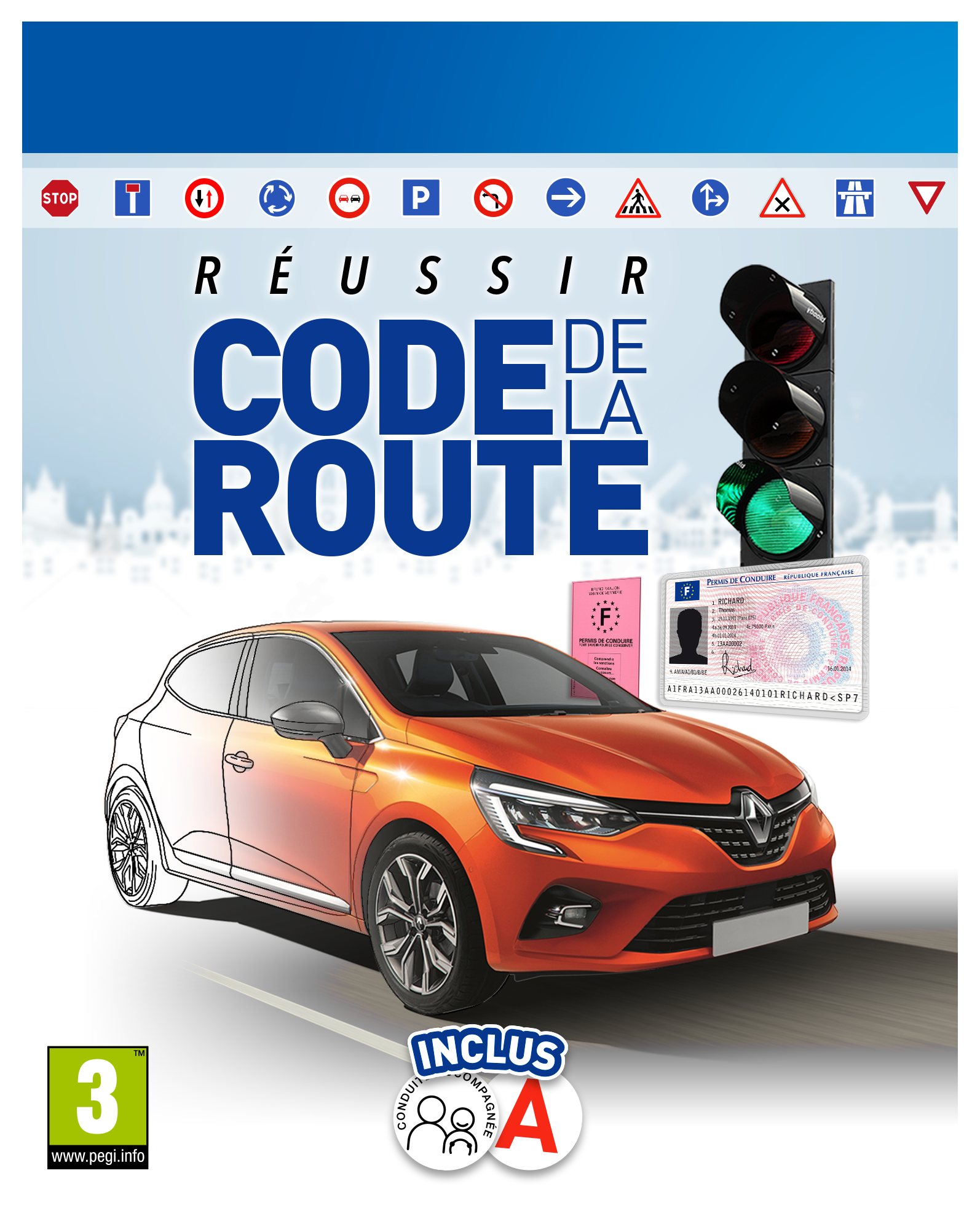 2 disques règlementaires « A » et « Conduite accompagnée » électrostatiques
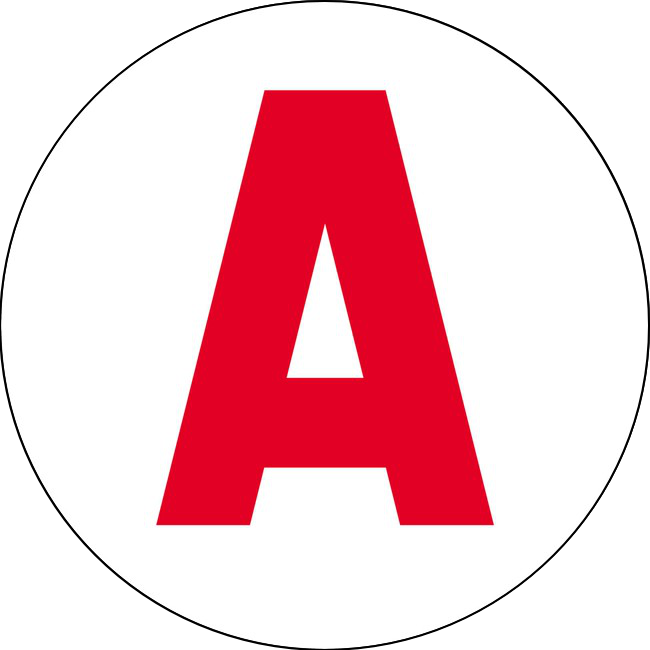 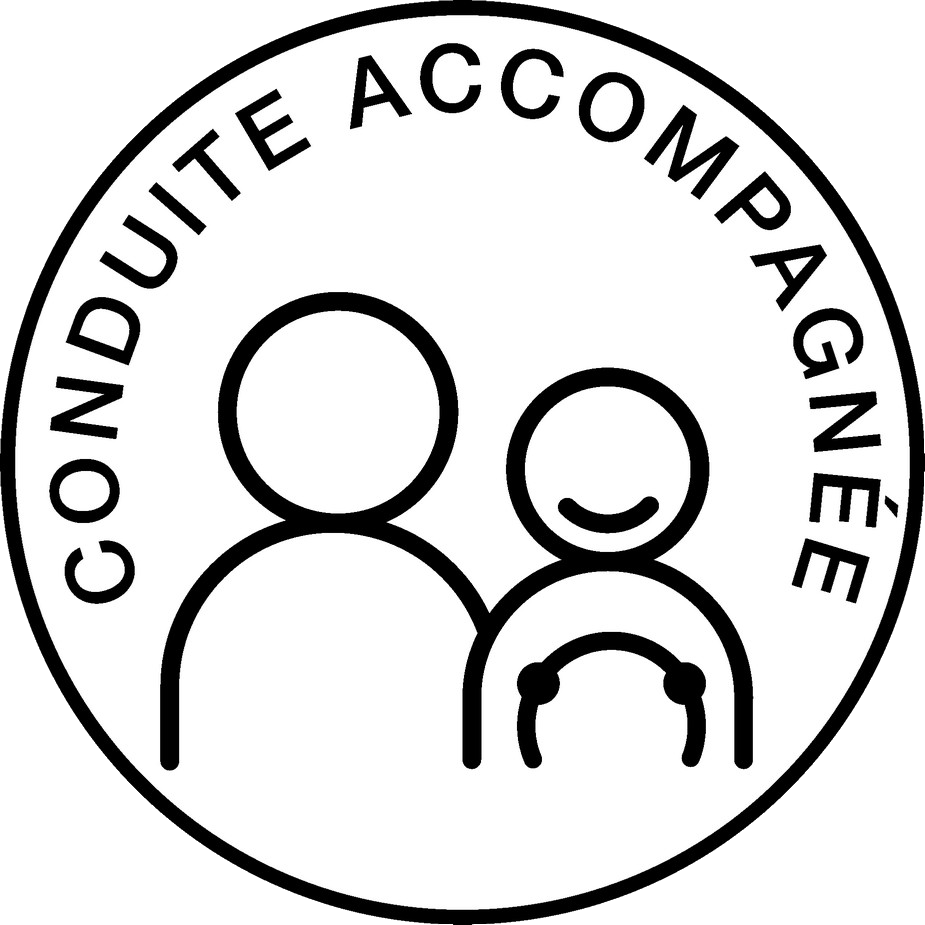 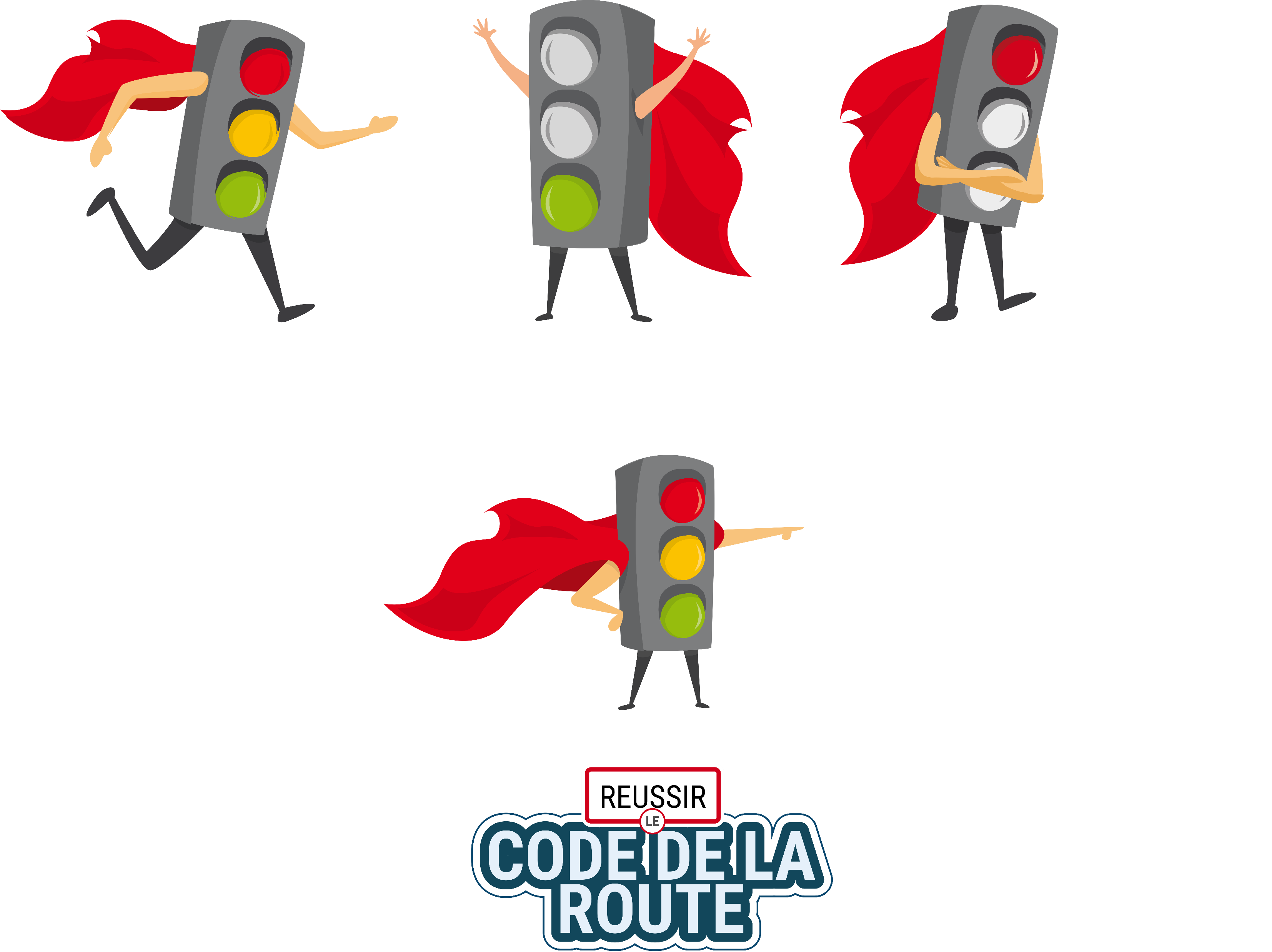 Work in progress
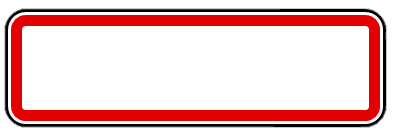 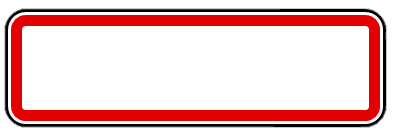 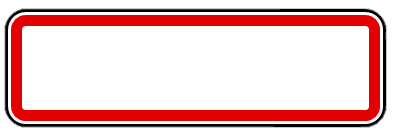 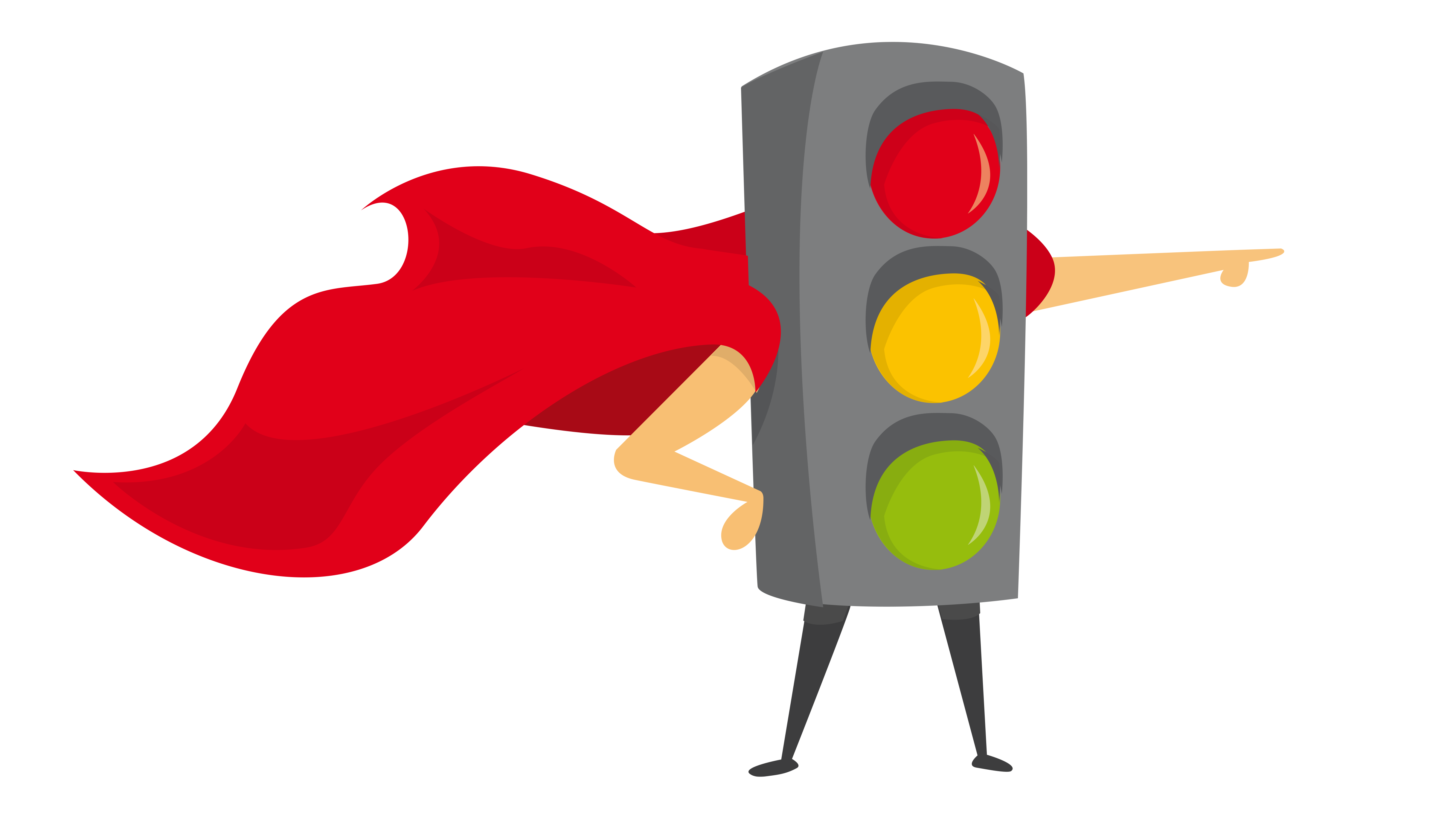 STRATÉGIE MARKETING
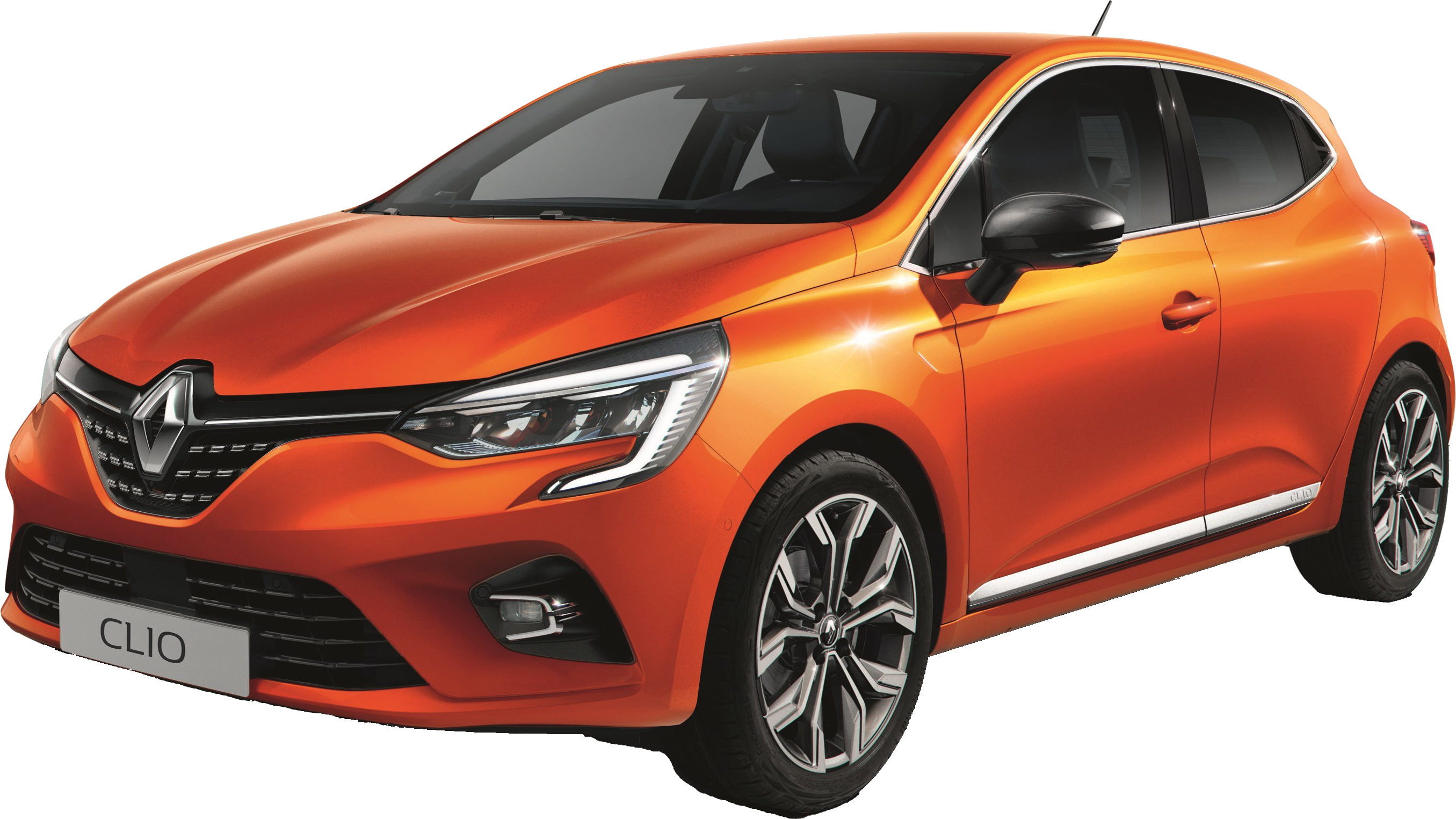 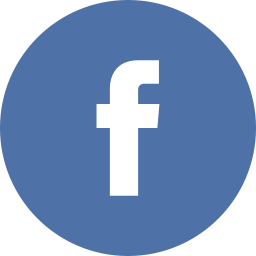 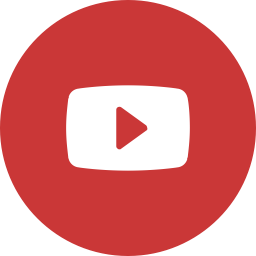 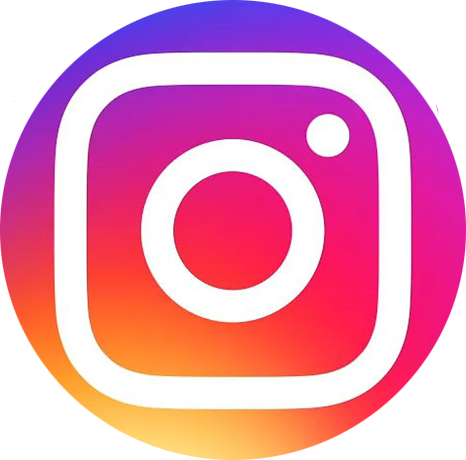 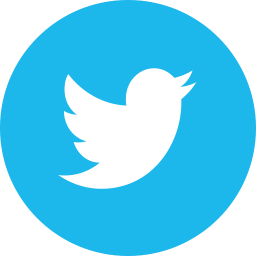 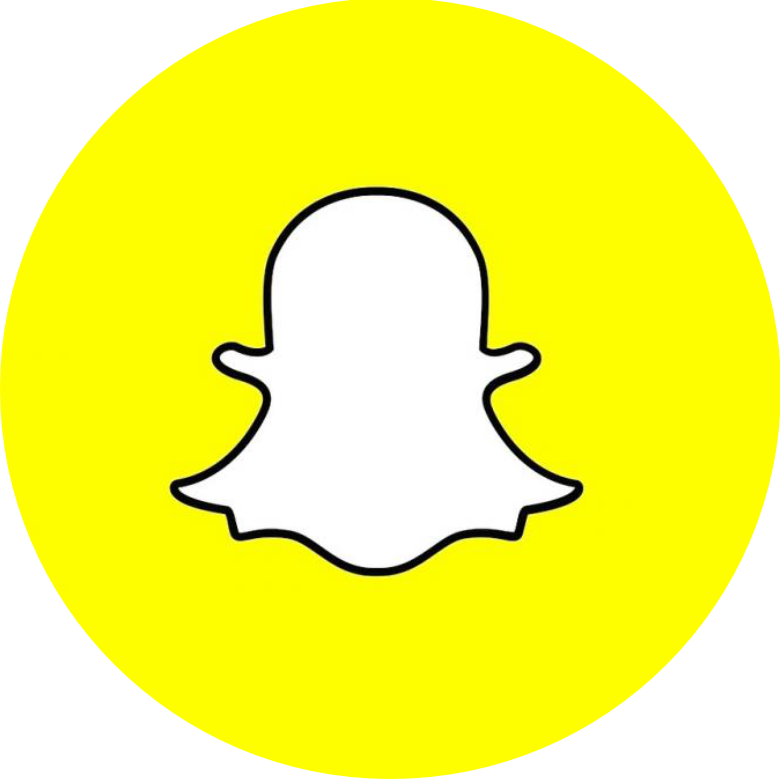 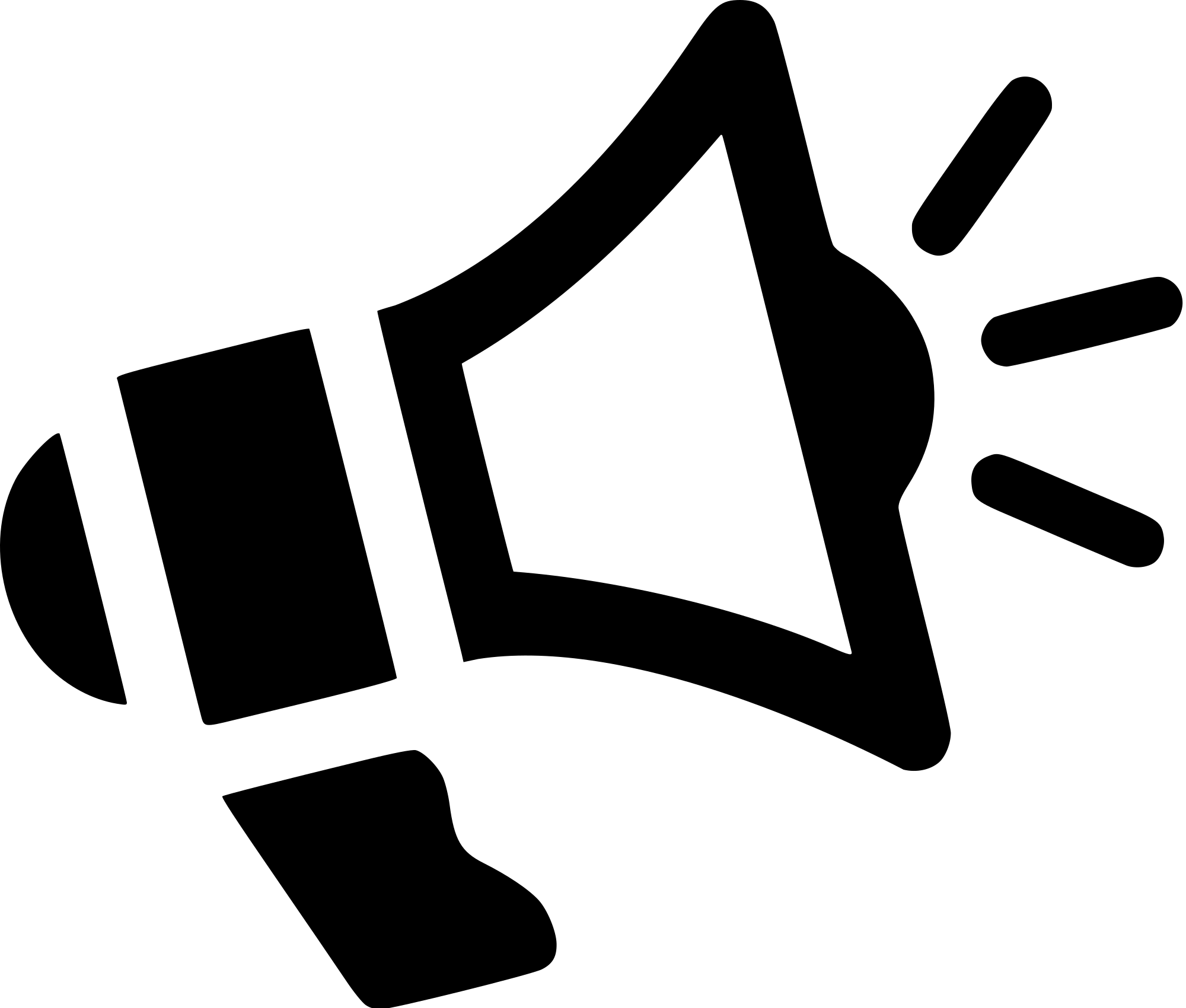 CIBLAGE MARKETING
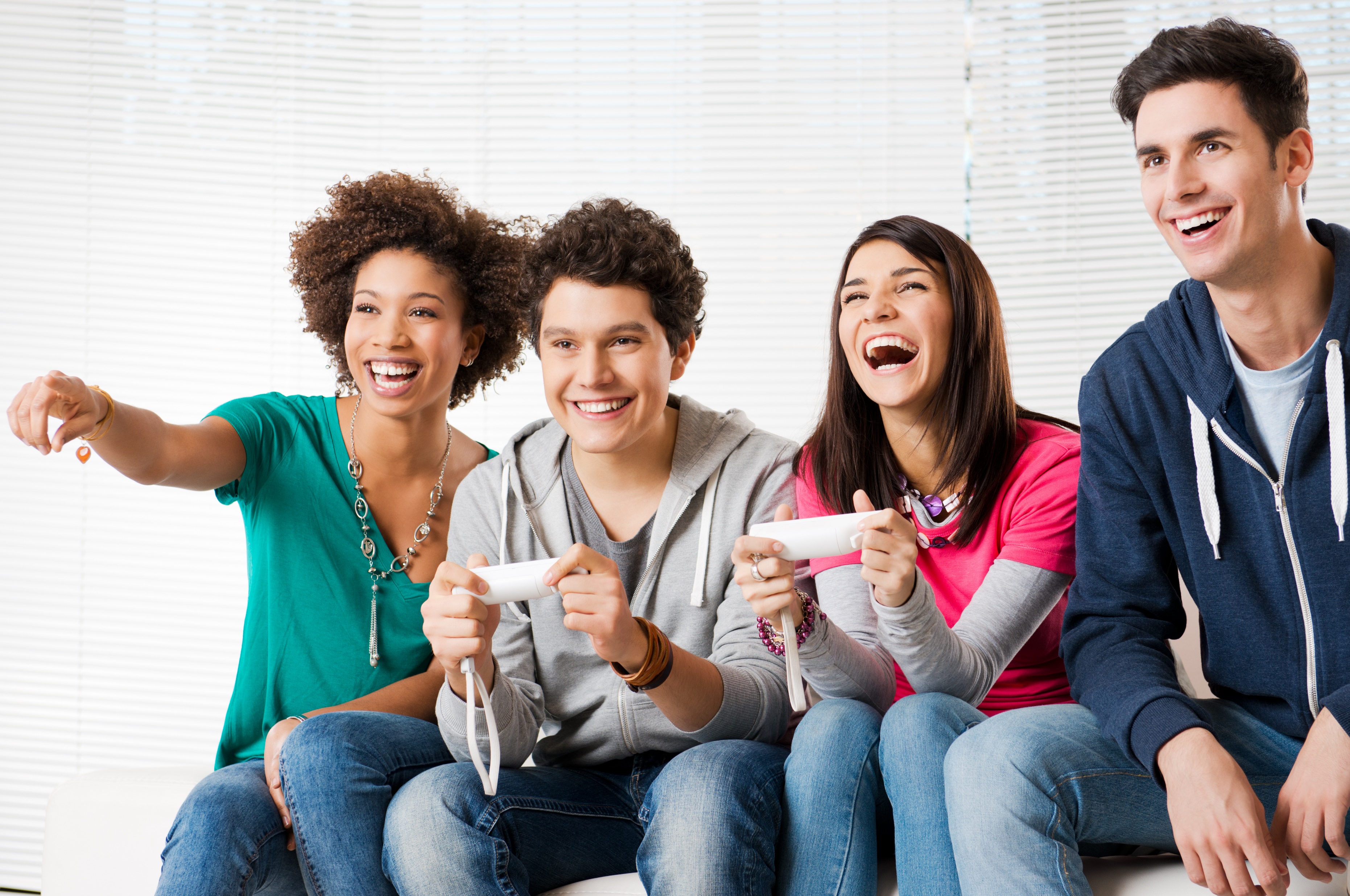 Le 1er « party-game » pour apprendre le code de la route en famille ou entre amis
       Positionnement Multijoueur
Target : 
Cible primaire : 15-24 ans souhaitant apprendre leur code de la route
Cible secondaire : responsables des achats (parents/grands-parents) souhaitant encourager l’apprentissage du code
STRATÉGIE - Partenariats
Partenariats avec
Constructeur automobile
Compagnies d’assurances
Association prévention routière
Centre d’examens: La Poste, Code N Go
Média: MTV…
Micro crédit consommation
CONCOURS
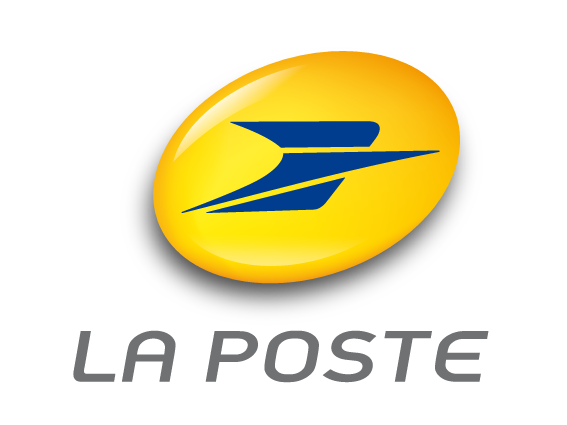 Gagne ta future voiture !
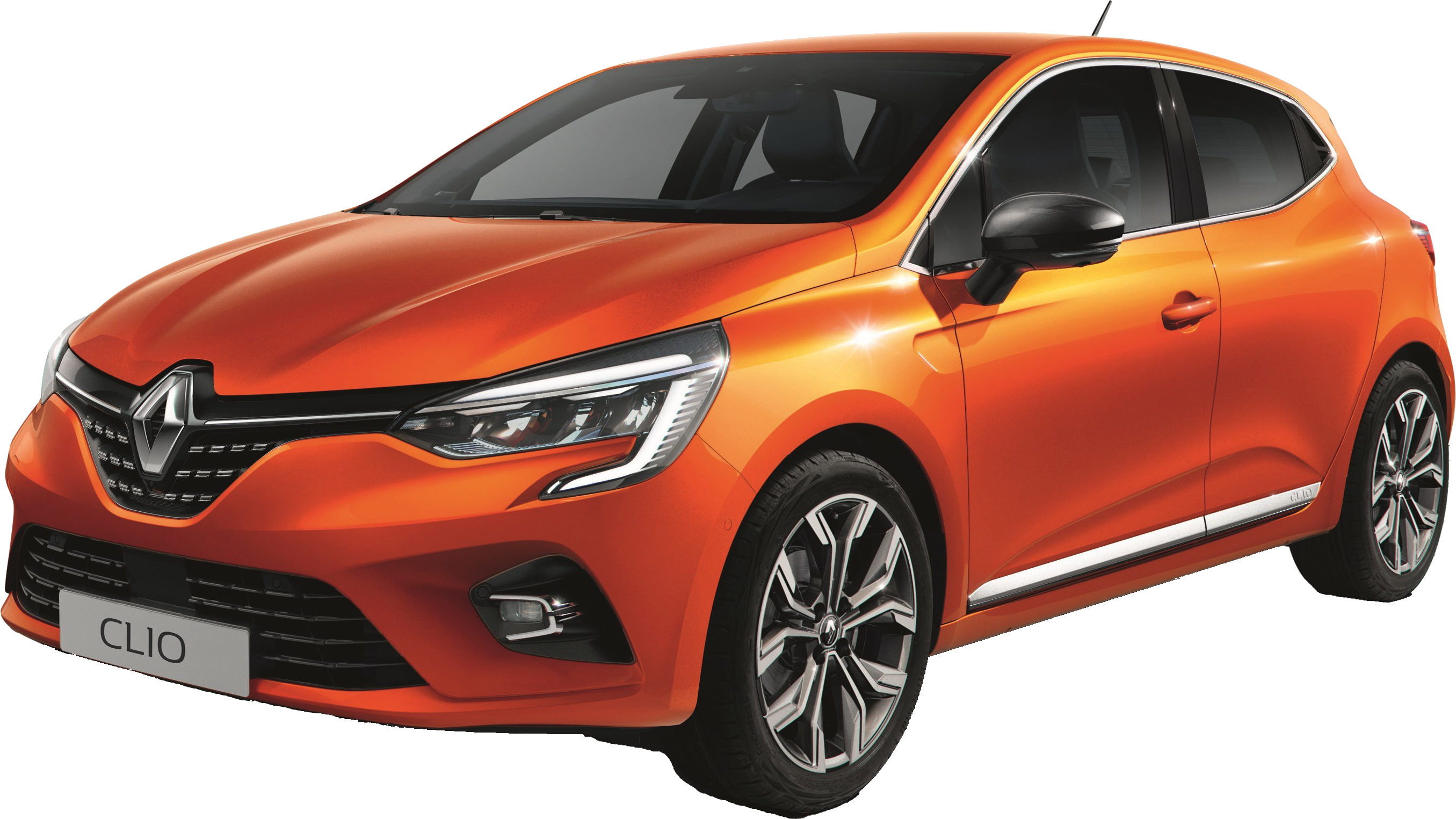 STRATÉGIE SOCIAL en 2 temps
1
Travailler avec des influenceurs pour faire connaître le produit sur les réseaux sociaux
Création de contenu avec des micro-influenceurs (stories)
Amplification via social ads
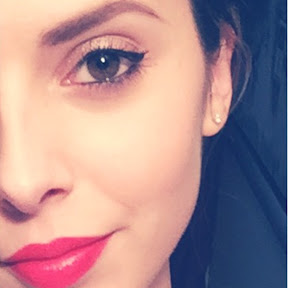 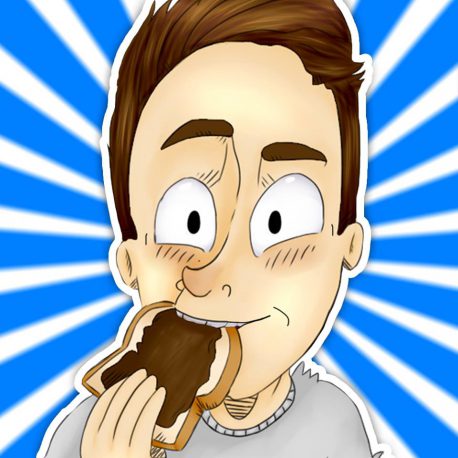 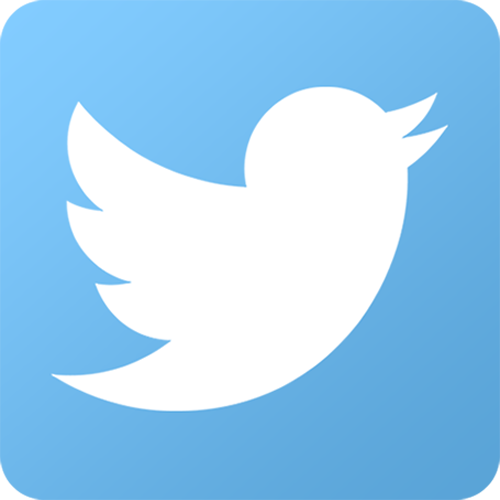 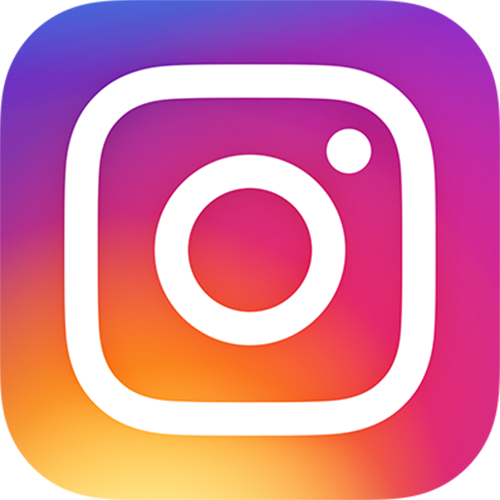 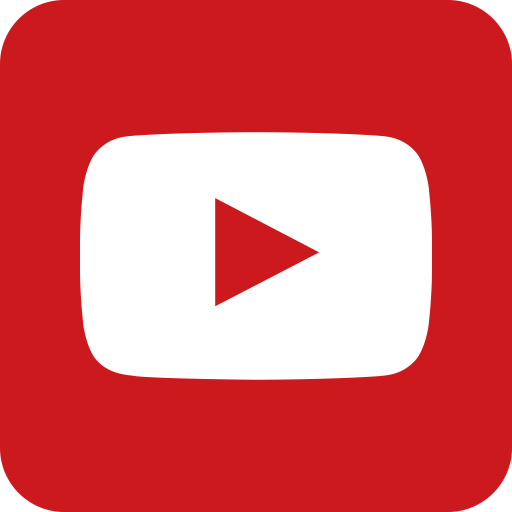 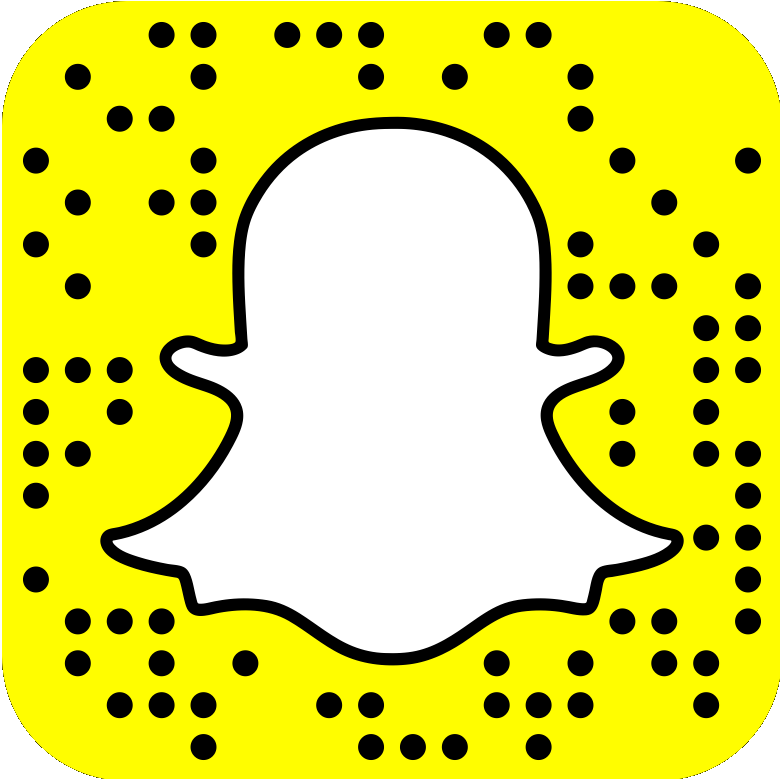 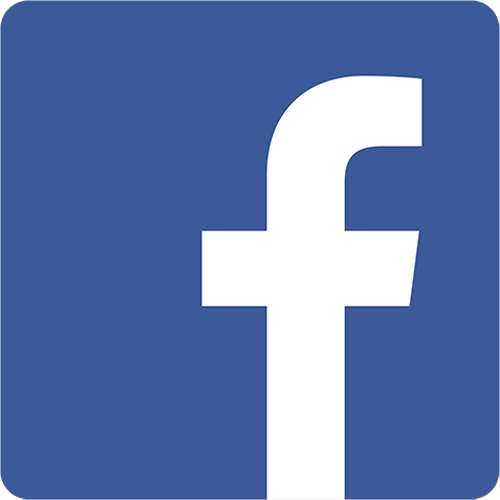 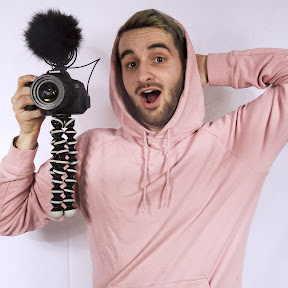 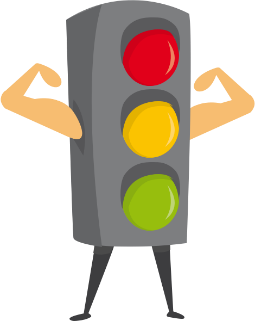 STRATÉGIE SOCIAL en 2 temps
2
S'associer à des marques/personnalités reconnues de notre cible pour monter des opérations spéciales
Opé spéciale MTV: Snapchat
Opé influenceurs à forte audience jeune (mainstream + gaming)
Brand content viral + Display média
Celebrity endorsement (en concordance avec la cible)
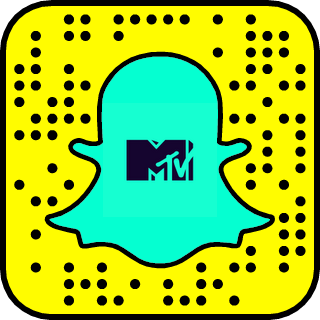